WGCV-54
Infrared Visible and Optical Sensors (IVOS) subgroup: #36
Nigel Fox, NPL/UKSA
Agenda Item:3.4
WGCV-54, USGS, Sioux Falls USA
15th - 18th Oct 2024
Mission Statement
Mission
“To ensure high quality calibration and validation of infrared and visible optical data from Earth observation satellites and validation of higher level products”
Terms of Reference
Promote international and national collaboration in the calibration and  validation of all IVOS member sensors, Level 1.

Address all sensors (ground based, airborne, and satellite) for which there is a direct link to the calibration and validation of satellite sensors; 

Identify and agree on calibration and validation requirements and standard specifications for IVOS members; 

Identify test sites and encourage continuing observations and inter-comparison of data from these sites; 

Encourage the preservation, unencumbered and timely release of data relating to calibration and validation activities including details of pre-launch and in flight parameters.

In the context of calibration and validation encourage the full consideration of “traceability” in all activities involved in the end-to-end development of an EO product including appropriate models and algorithms.
IVOS: Vision
To facilitate the provision of ‘fit for purpose’ information through enabling data interoperability and performance assessment through an ‘operational’ CEOS coordinated & internationally harmonised Cal/Val infrastructure consistent with QA4EO principles.
Pre-flight characterisation & calibration
Test – sites
Comparisons
Agreed methodologies
Community Good Practises
Interchangeable/readable formats
Results/metadata - databases  
Shared learning
Recommendations as appropriate
Key Infrastructure to be established and maintained independent of sensor specific projects and/or agencies
Work plan
Structured into themes and led by ‘champions’ (Plus specific projects)
Land surface reflectance     		      - Czapler Myers  (U of Arizona  USA)

Ocean colour (link to IOCCG, VC-OCR etc)	      - Murakami  (JAXA  JPN)

Surface Temperature (link to VC-SST, GHRSST) - Corlett (Eumetsat)

Geo spatial image quality! 	  	          - +USGS to propose topics to explore interest 
						- CNES cautious of Geolocation due to ITAR
PROJECTS
PICSCAR			P Henry (CNES)
RadCalNet			M Bouvet  (ESA)
SST & OC Comparisons		N Fox (NPL)
Vocabulary			E Woolliams (NPL)
Sensor pre-flight workshop	N Fox (NPL)
Uncertainty/traceability		S Hunt (NPL)
Summary of activities
IVOS 36 @ Tokyo, Japan 
      hosted by AIST & JAXA  Sep 2023
(next meeting TBD (Americas!) Sep? 2025)

20 agency/orgs represented

22 attendees + 13 on-line

Most themes and topics (work-plan 
            discussed or summarised)






mett
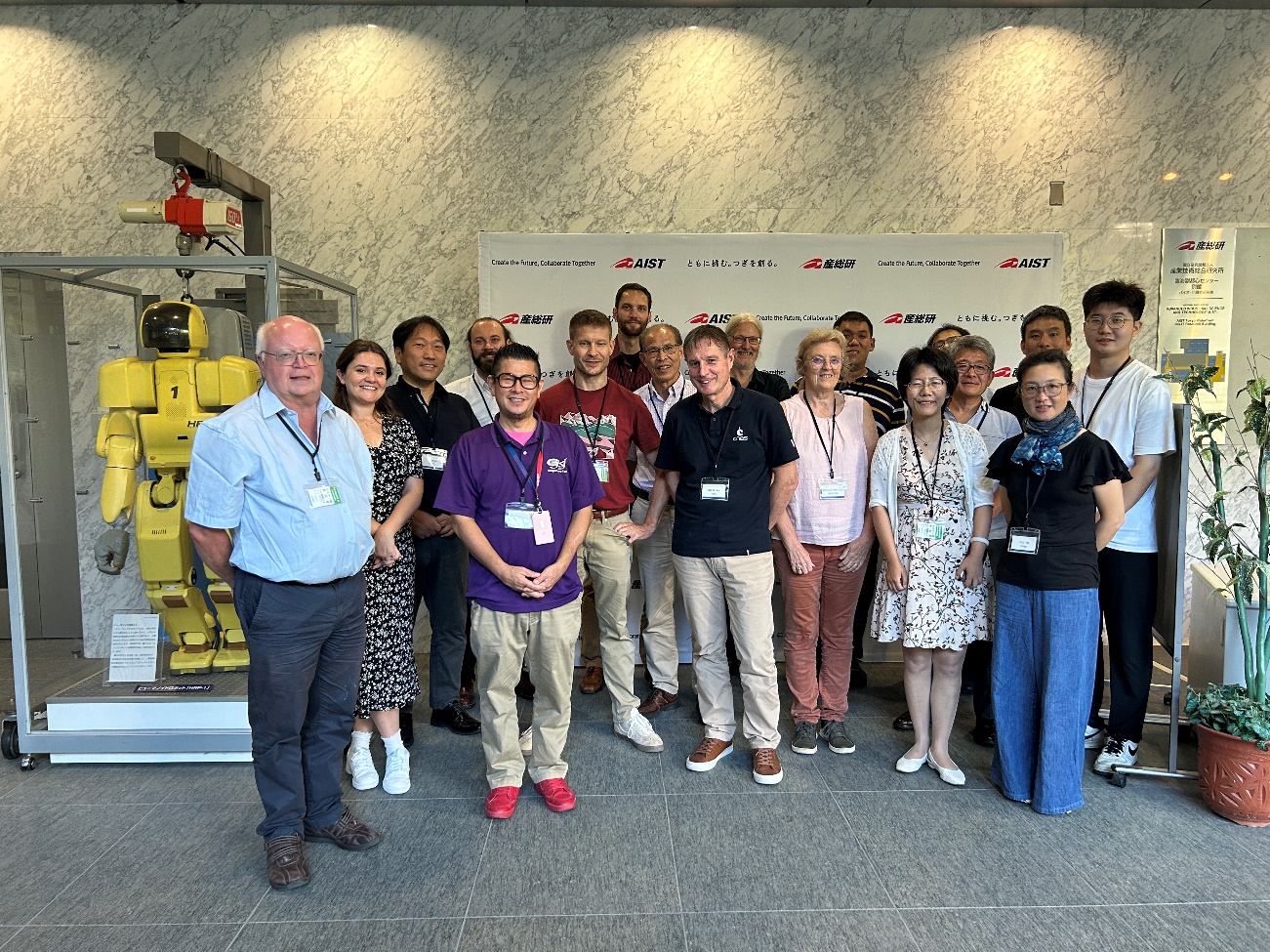 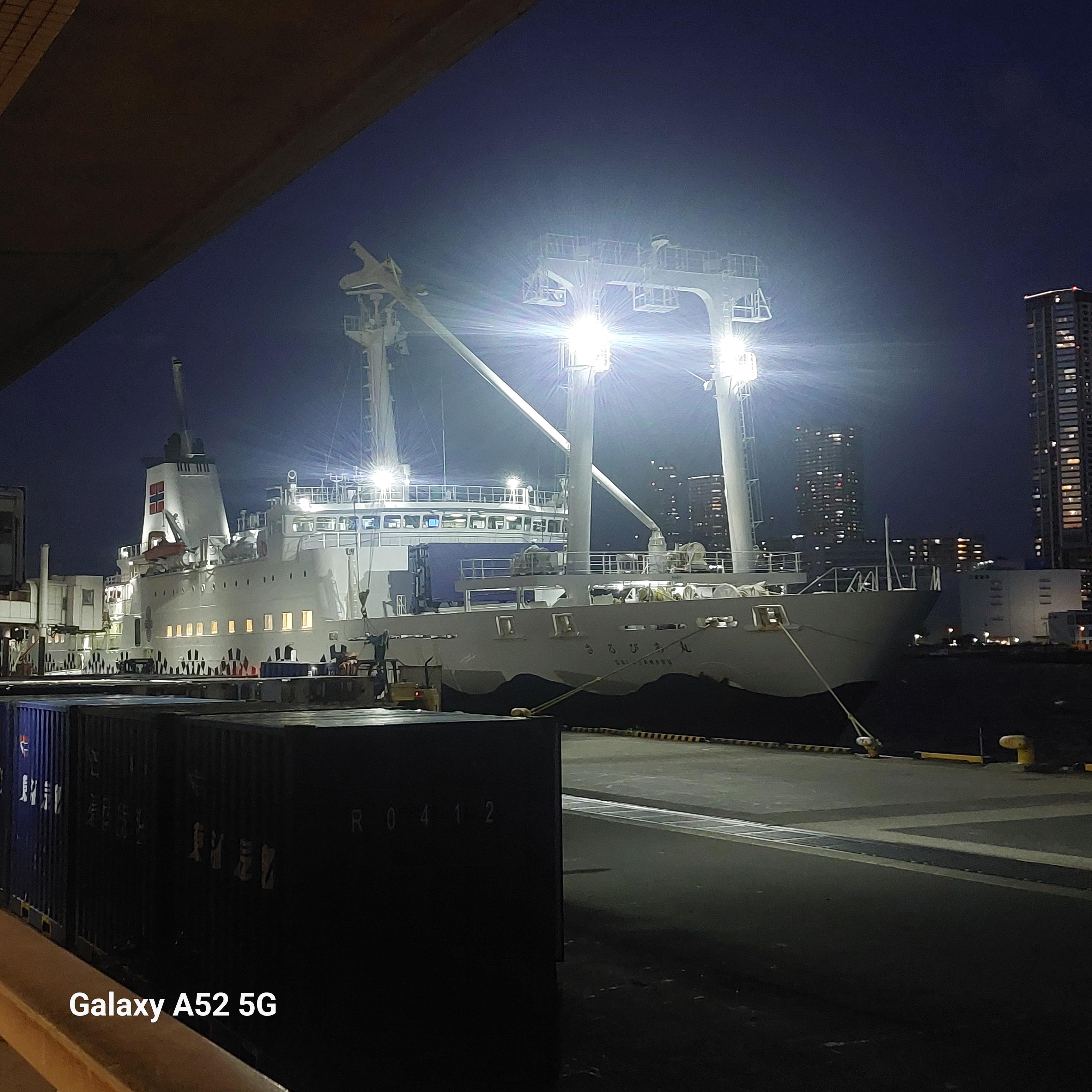 Special Projects/Activities:
FRM4…

VH-RHODA & JACIE interfaces
    Newspace support (uncertainty)

Pre-flight Cal workshop 

Lunar workshop (GSICS Led)
Special Projects/Activities:
RadCalNet team met  Sep 24
    	Regular telecons

Terminology task team linked with WGCV

FRM4Veg Comparison (LPV) SRIX
IVOS 36 Topics: presentations/minutes cal/val portal
Comparison tools
QA initiatives (VH-Rhoda & Jacie)
Cal/Val methods/Services (RadCalNet, Hypernets, Vicalops, RT-Code, global) 
Impact of Solar Irradiance spectrum change
‘Test-sites’ + Moon 
Sensor performance assessment and status (particularly JAXA missions)
GHG (JAXA special session)
Hyperspectral sensors  
Uncertainty, Traceability, interoperability: what and how
CEOS WGCV projects/Actions:  - SITSats, FRM (QA), Pre-flight, 
TIRCalNet
Communications
JAXA future initiatives (Murakami)
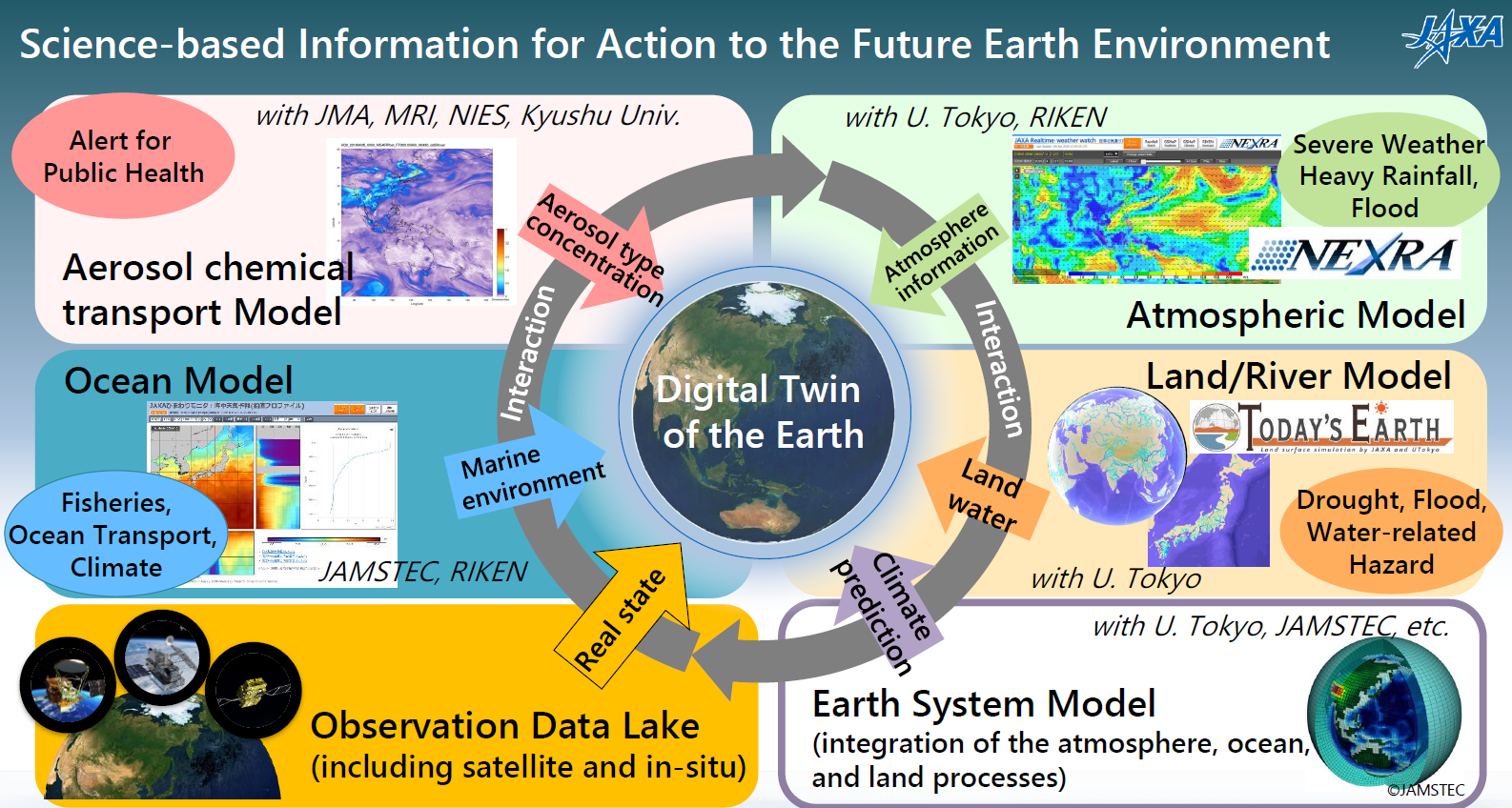 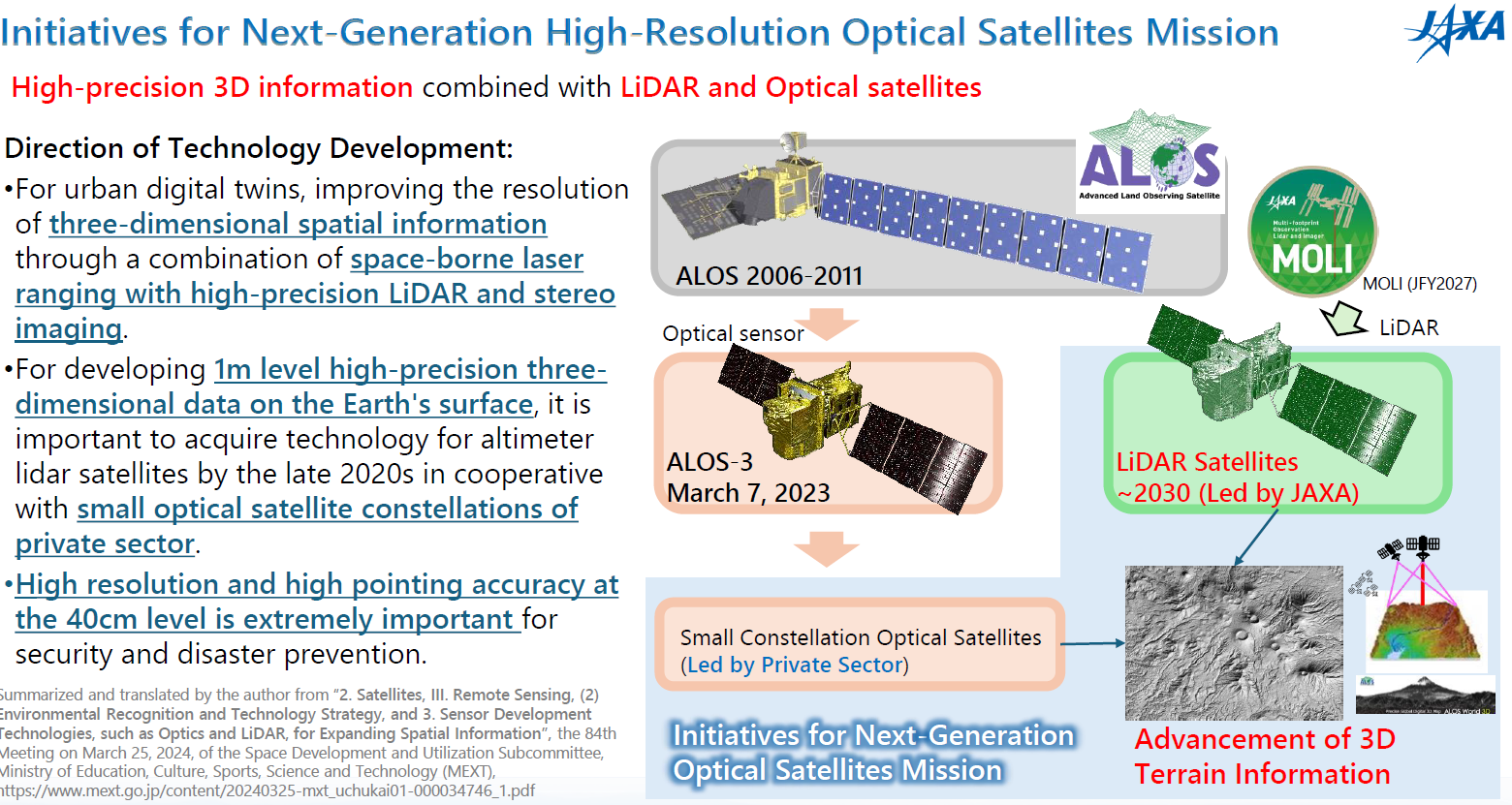 Next generation LIDAR (on ISS then satellites
Private sector led constellation Hi res sensors
Integrated program to support Digital Earth Twin
CEOS WGCV-GHG (JAXA special session)(Kuze & Shiomi)
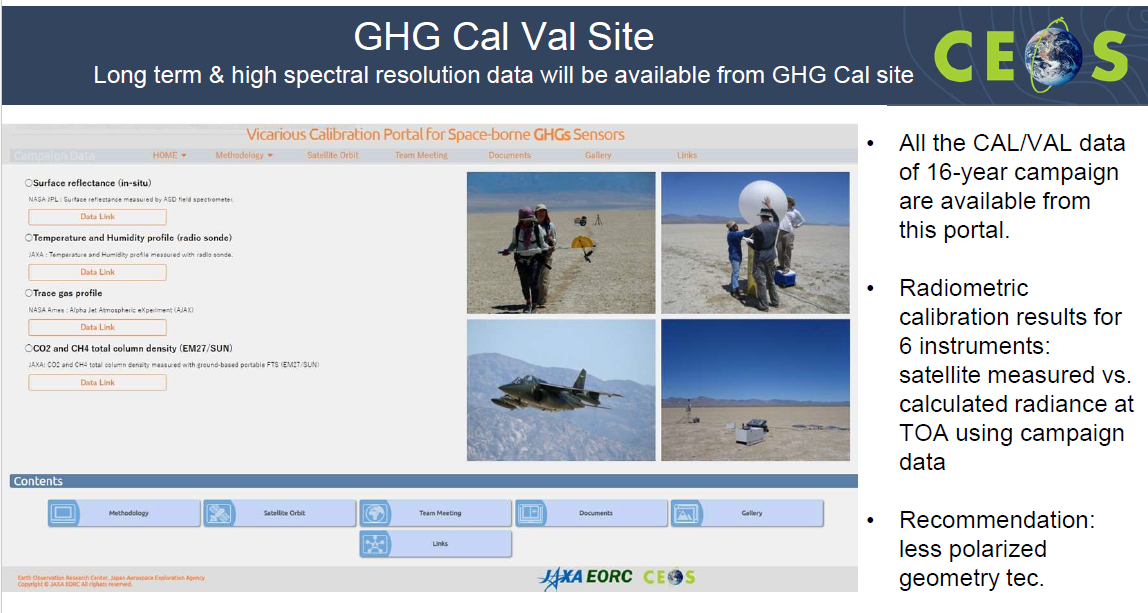 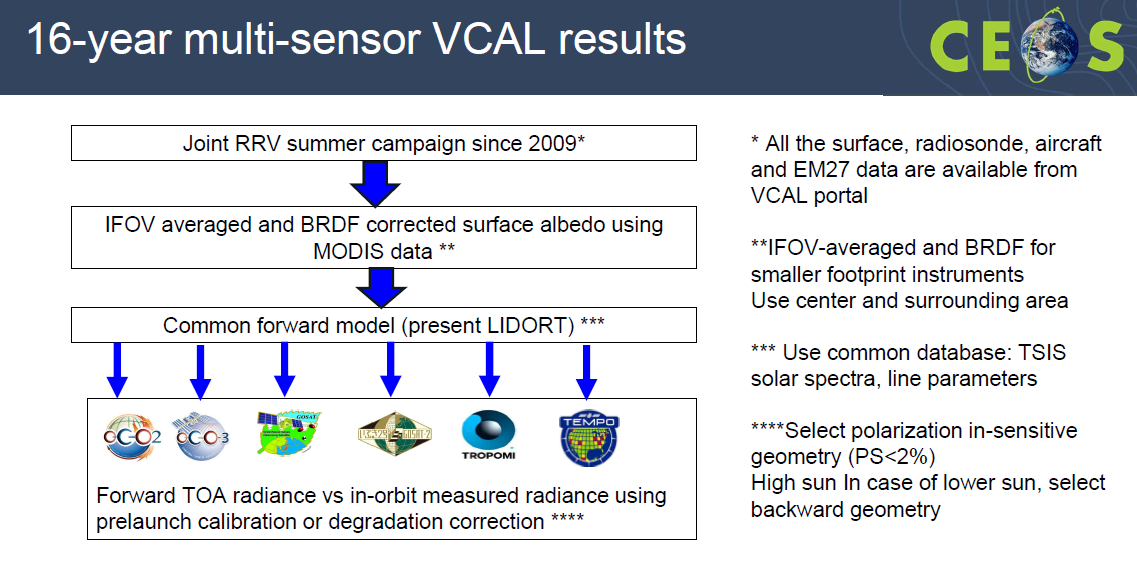 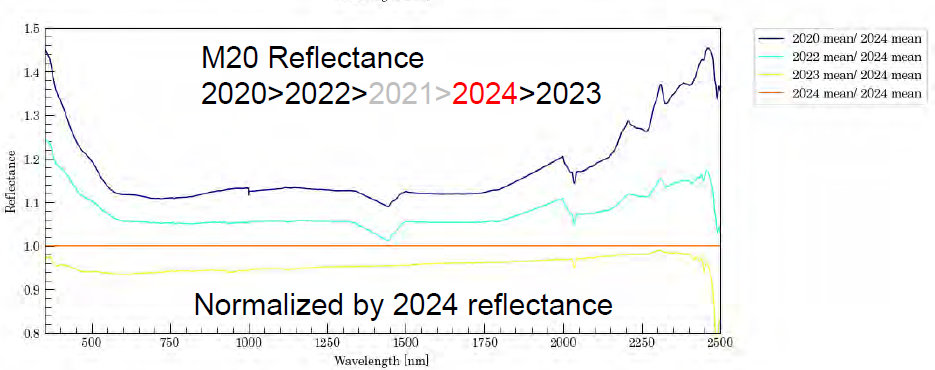 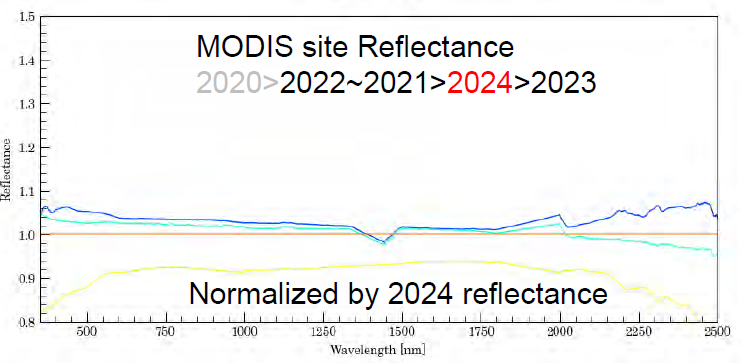 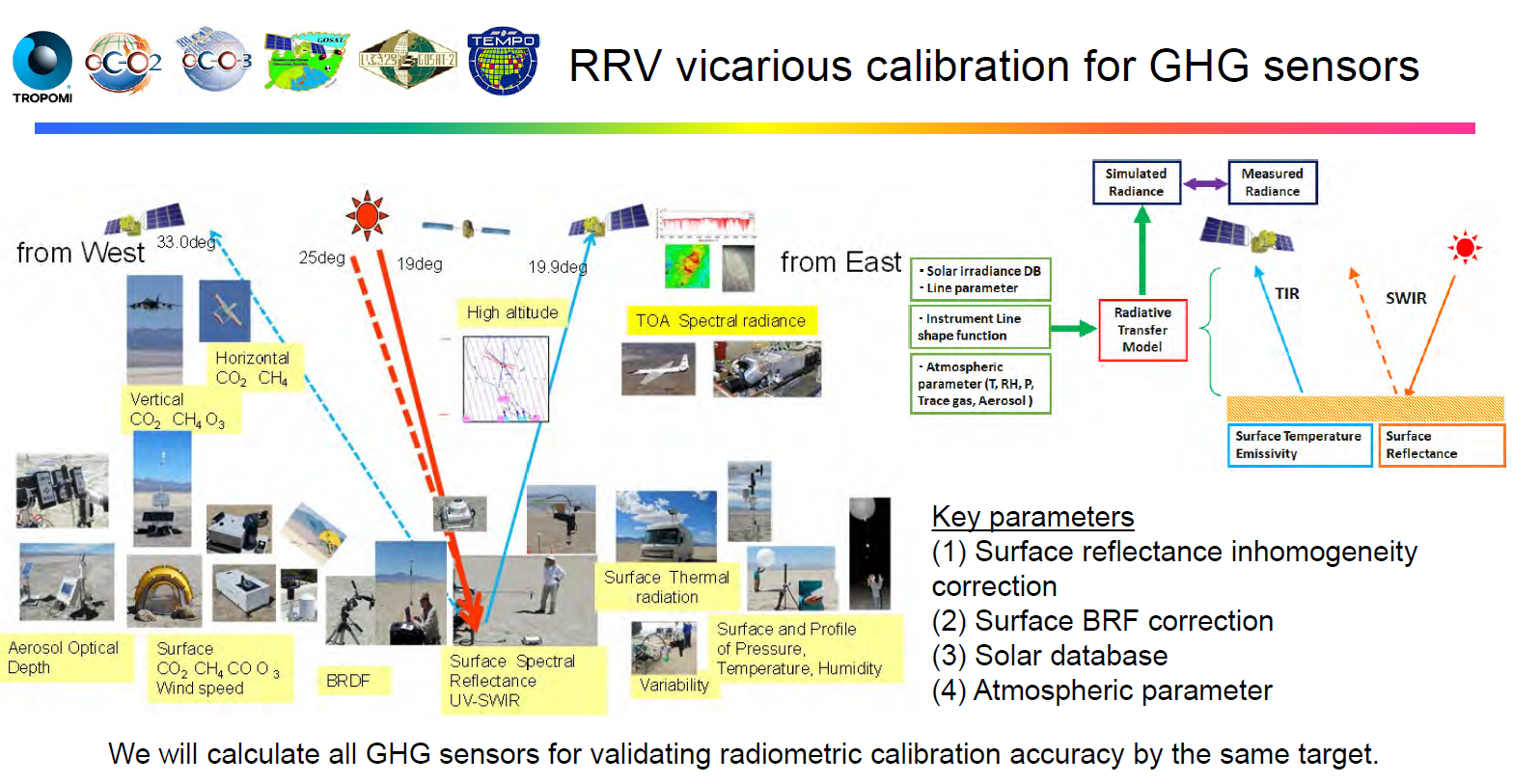 Overview of WGCV GHG program (see Kuze)

Comprehensive Vicarious @ RRV near RadCalNet site)

Multi-sensor common protocol, RT code etc


Interested to see if RadCalNet observed similar variation in surface reflectance
AIST: ASTER/RadCaTS
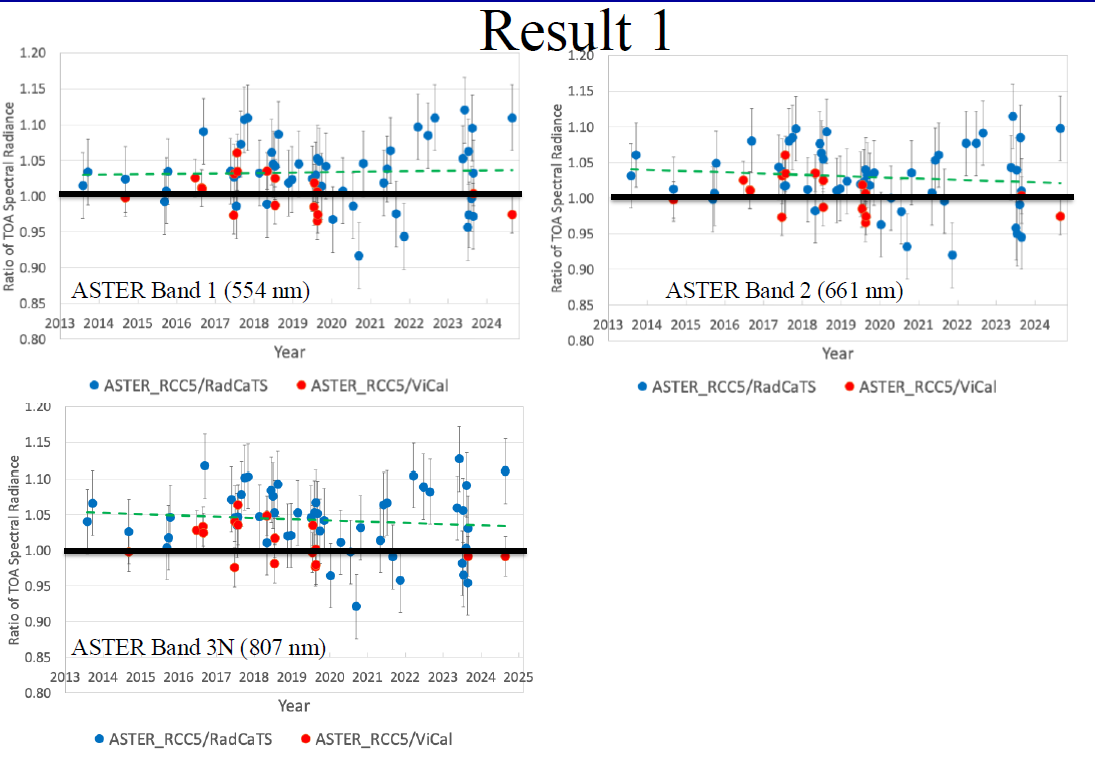 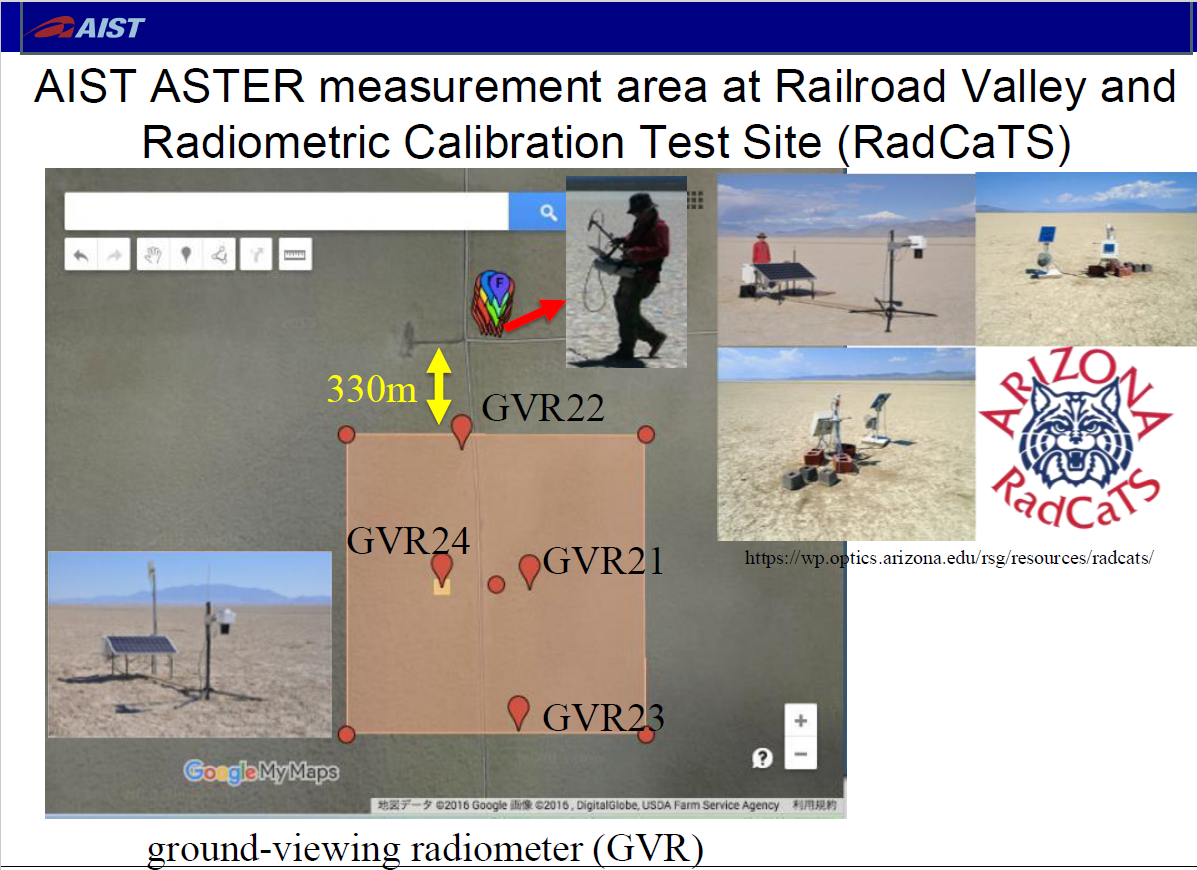 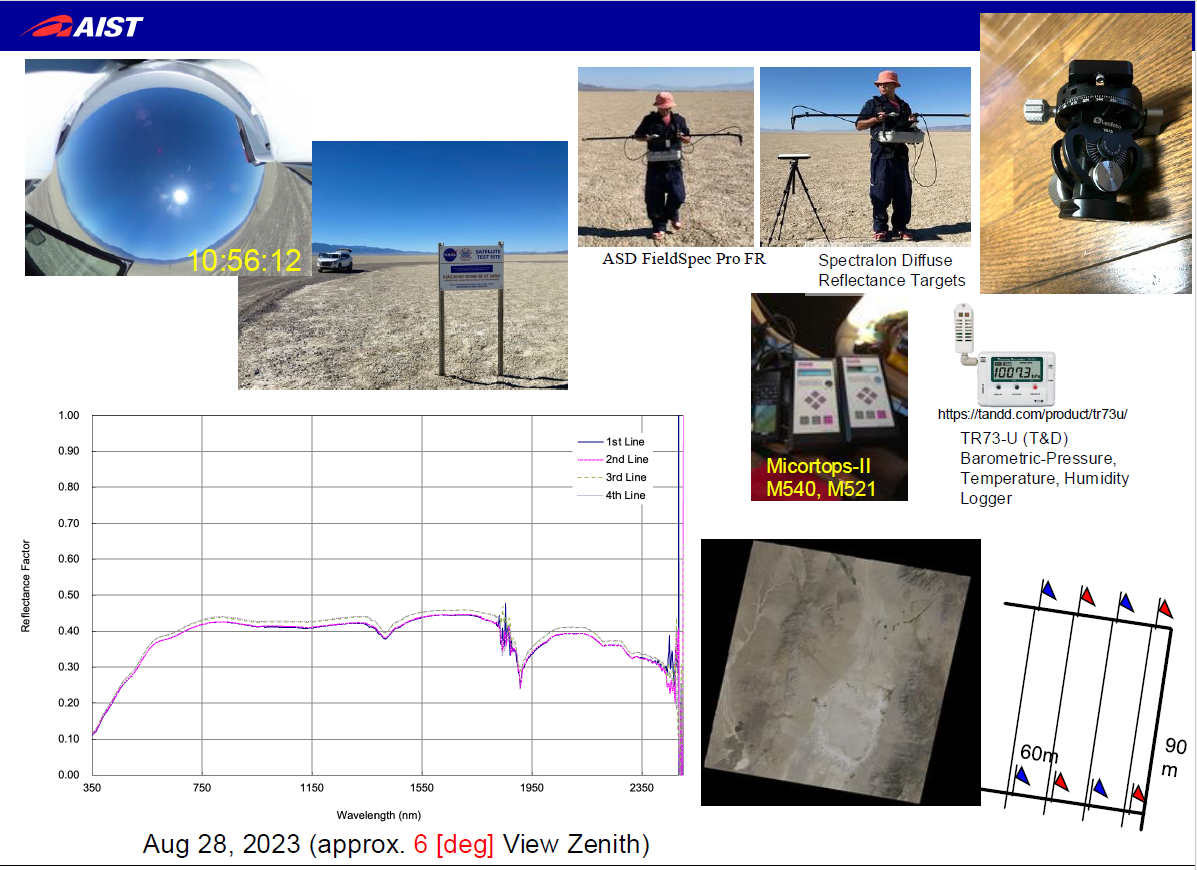 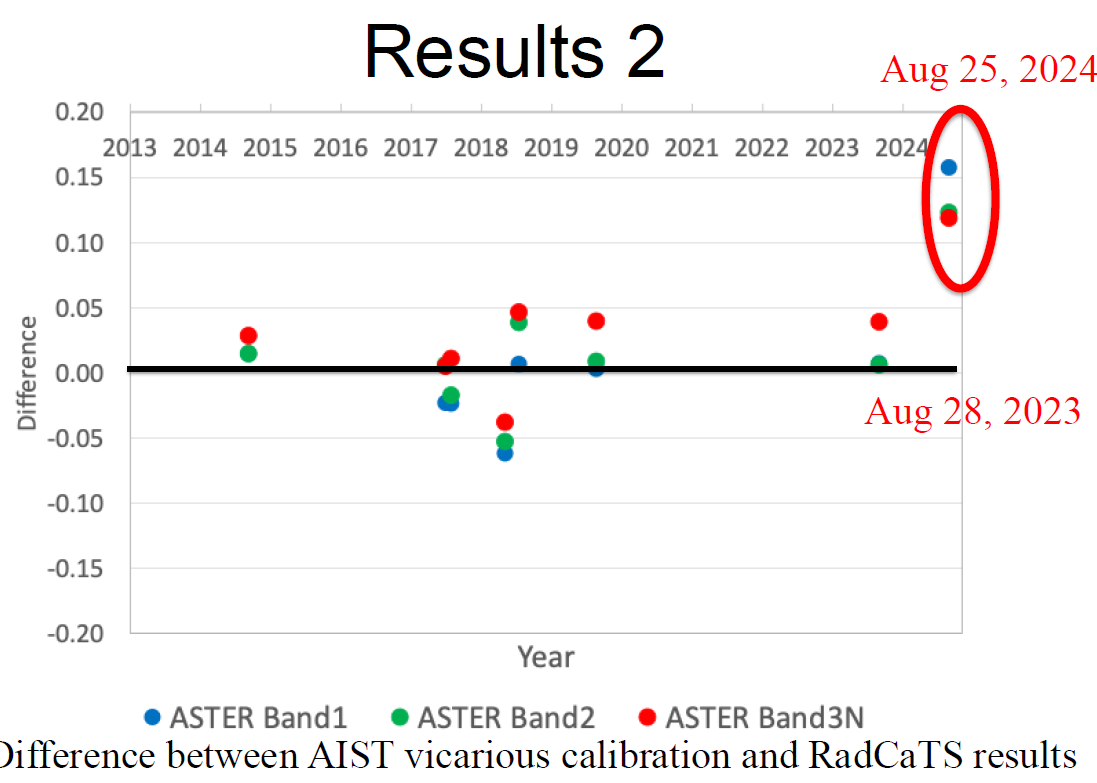 Comparison tools
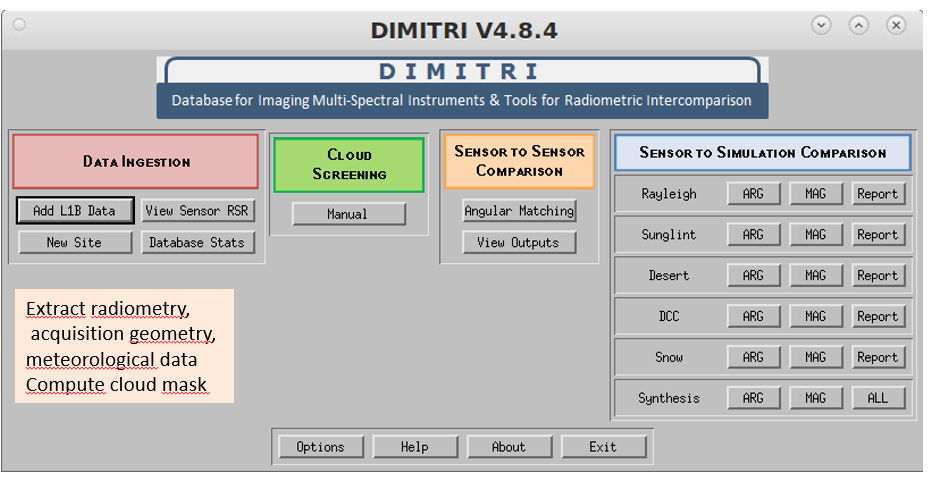 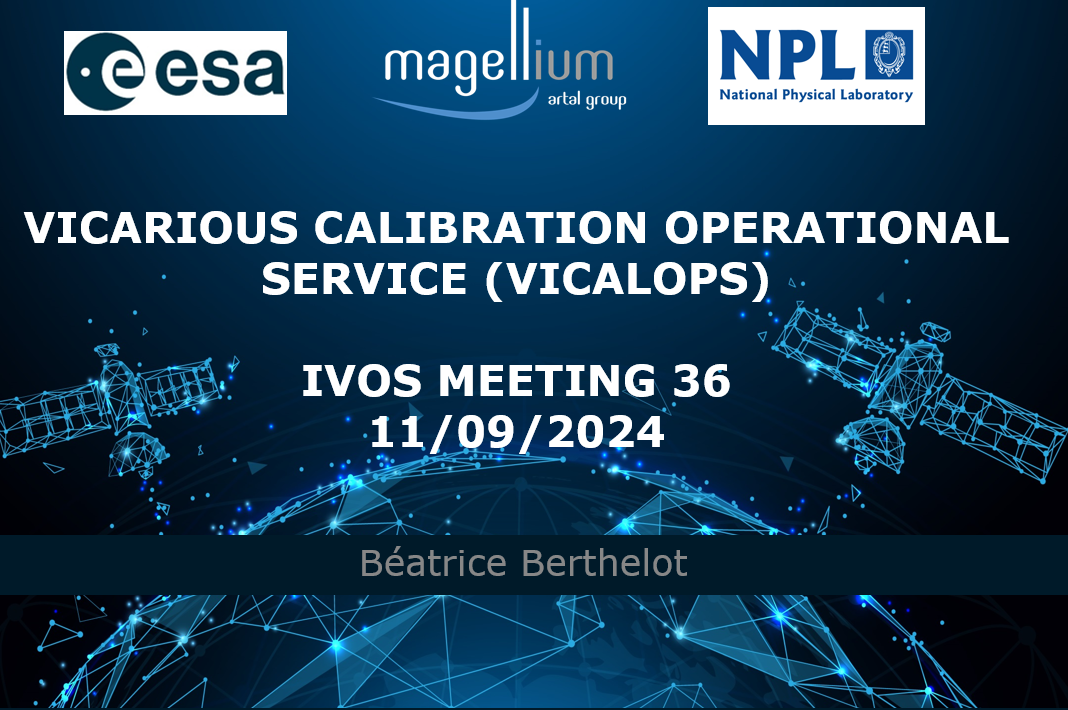 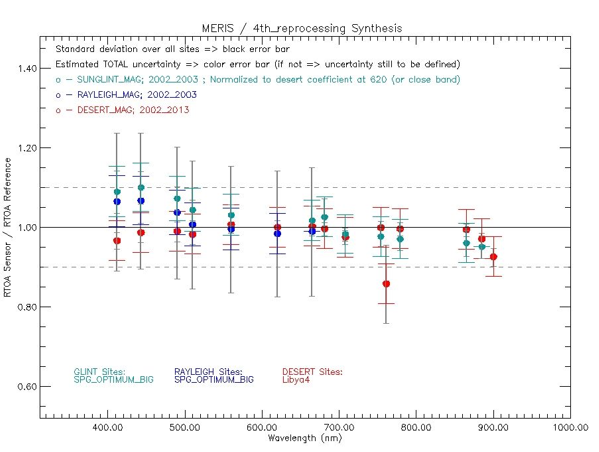 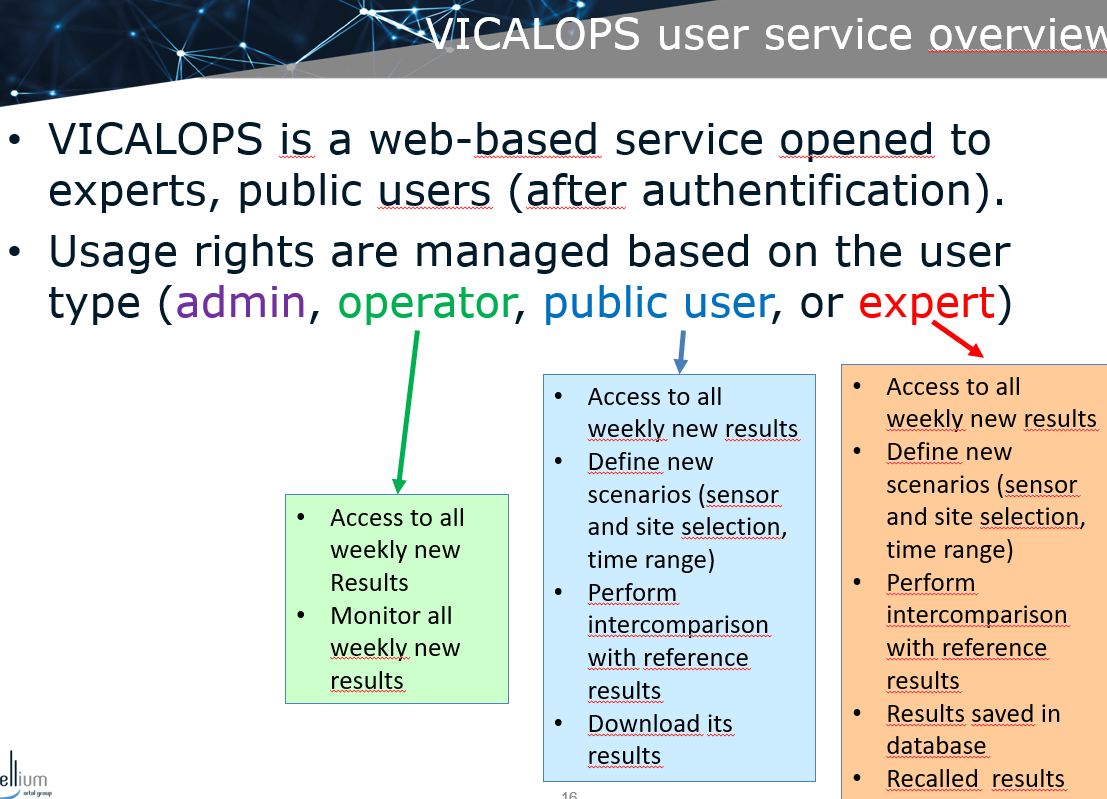 VICALOPS – ESA provided free and open service with Beta testing spring 2025

NASA (Mehran Yarahmadi) novel method comparing Landsat 8 & 9 over ALL sites globally including cloud to obtain an average mean

   Indicated good results in agreement with others methods
  Looking at generalisation for spectral band differences and overpass time   differences and potential oversampling bias from poles.

Submitted for publication so as yet no presentation
Comparison tools: Level 1 (newspace)
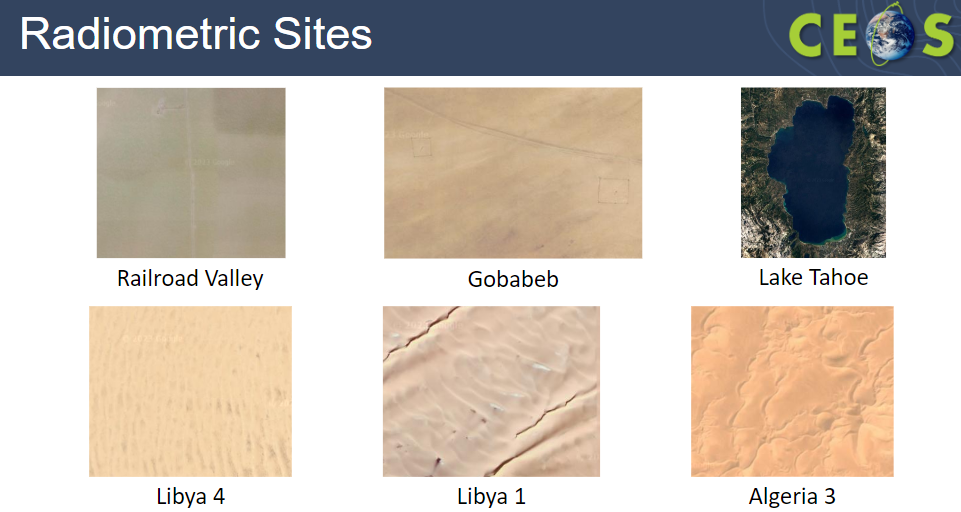 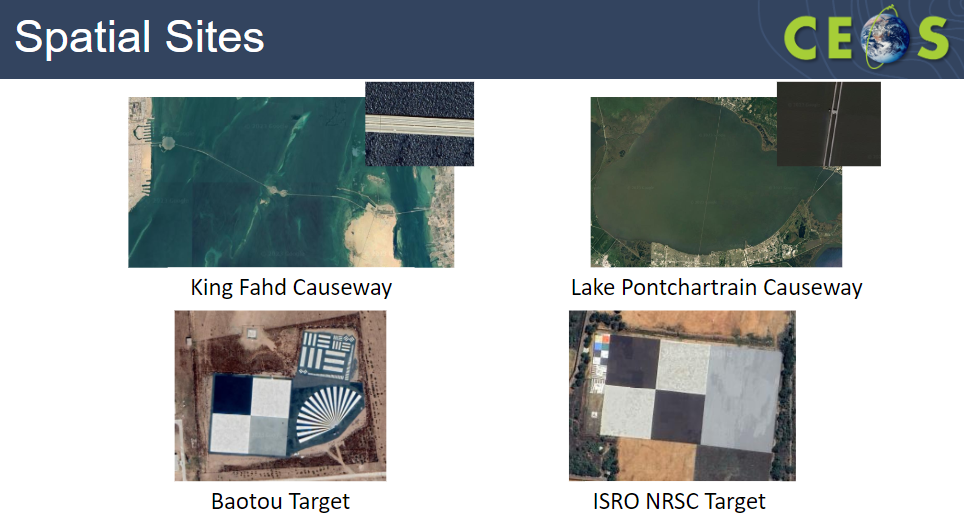 Recommendation proposed and agreed at last WGCV subject to drafting has now been refined and submitted to WGCV
Database of Cal/Val infrastructure
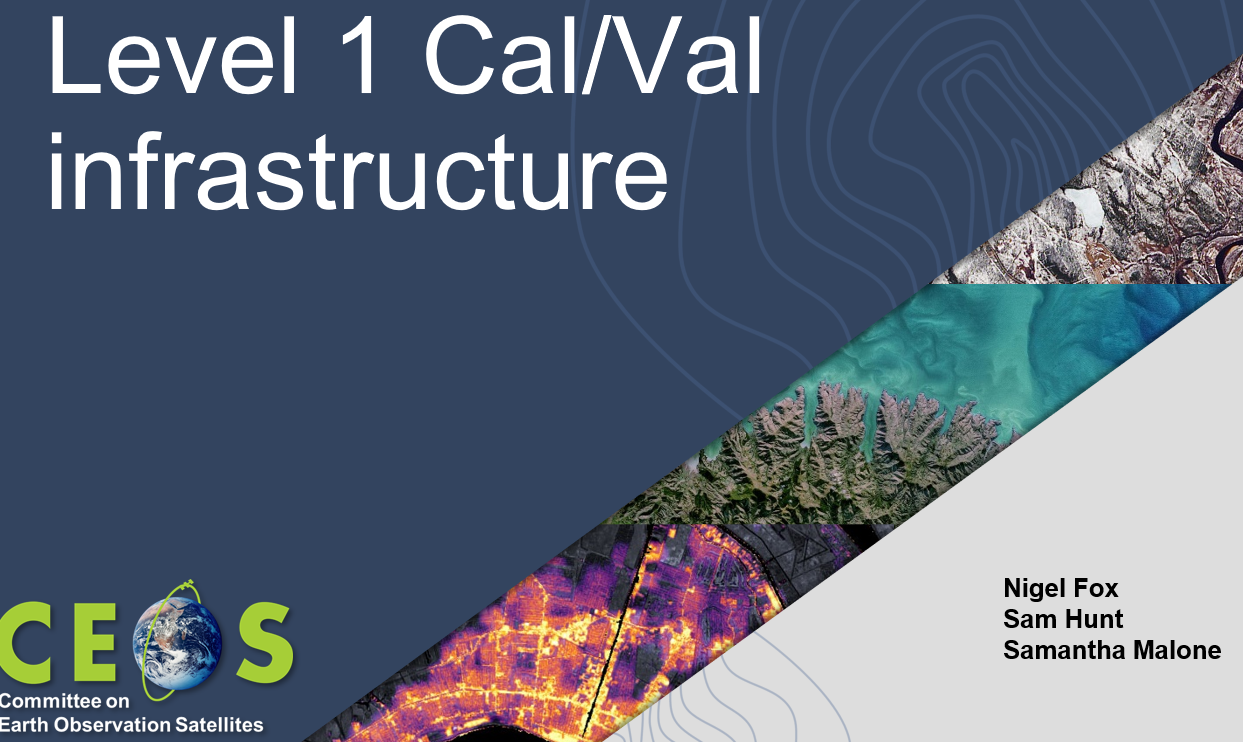 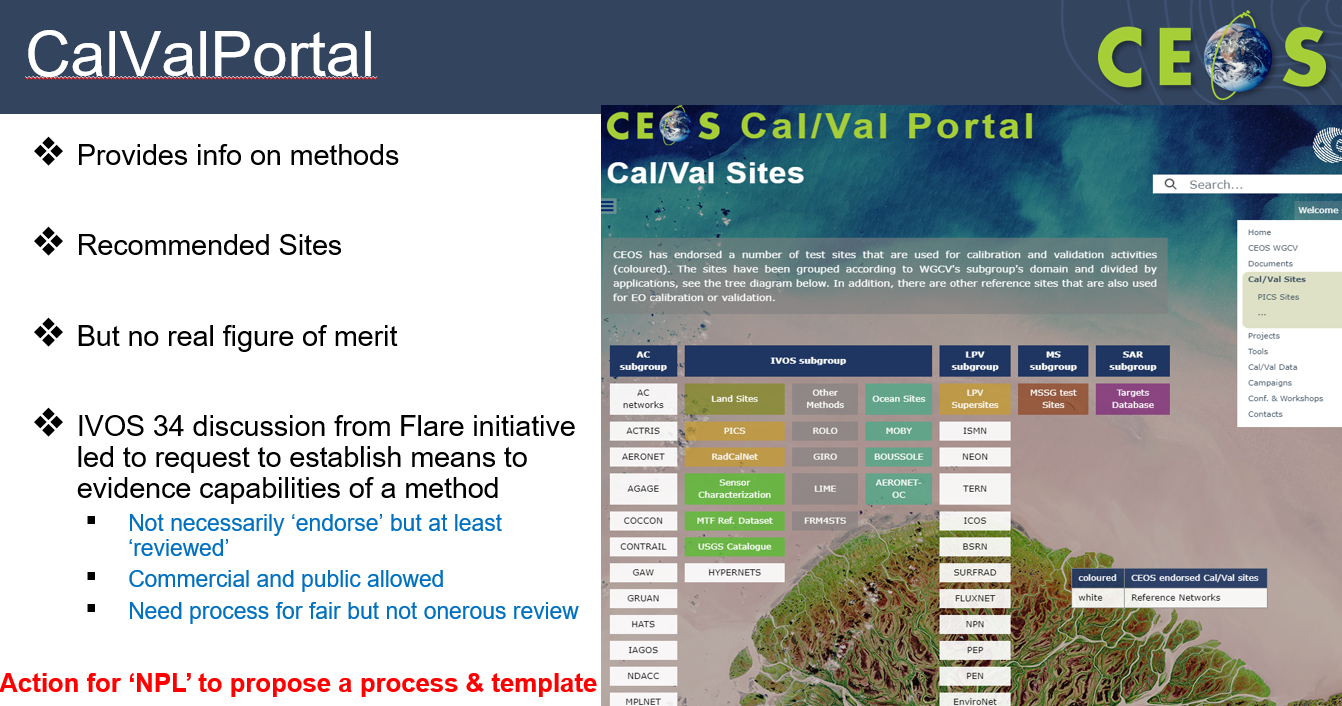 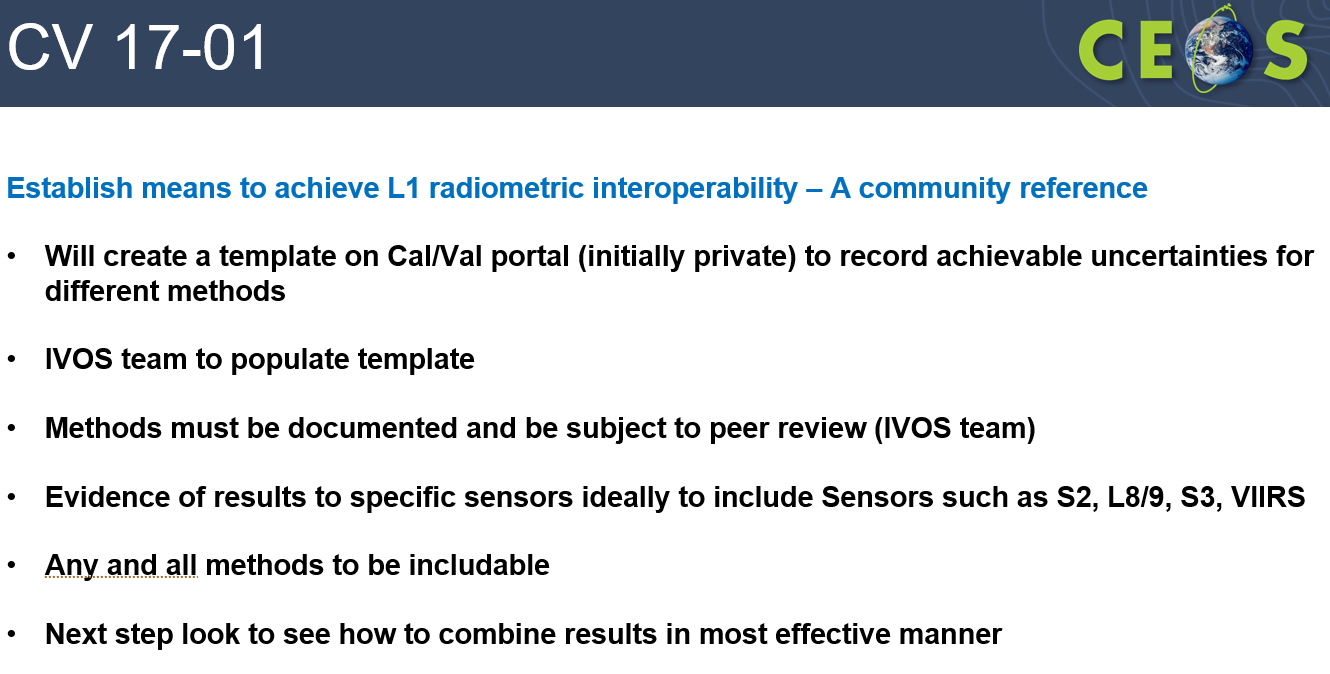 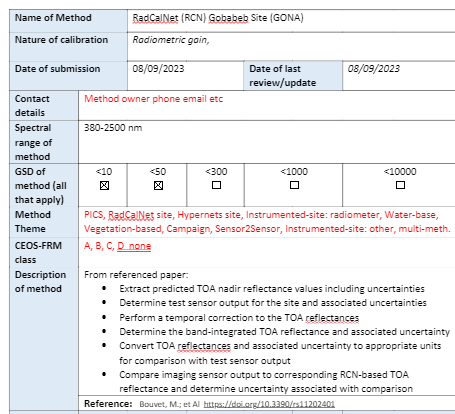 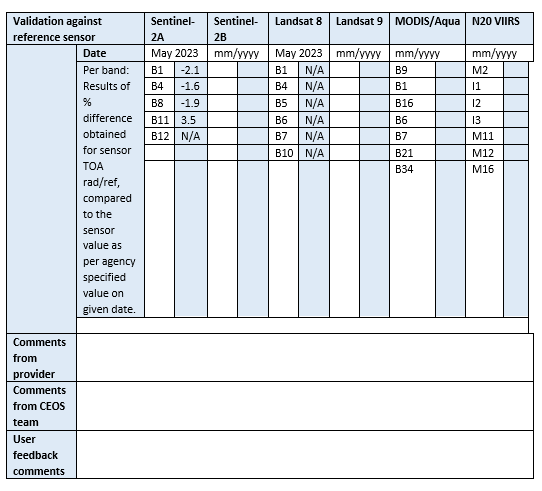 Proposed last WGCV

Reconfirmed interest at IVOS 36

ACTION - Need to work with Paolo (ESA) to establish on Cal/Val portal
SRIX4Veg Protocol review
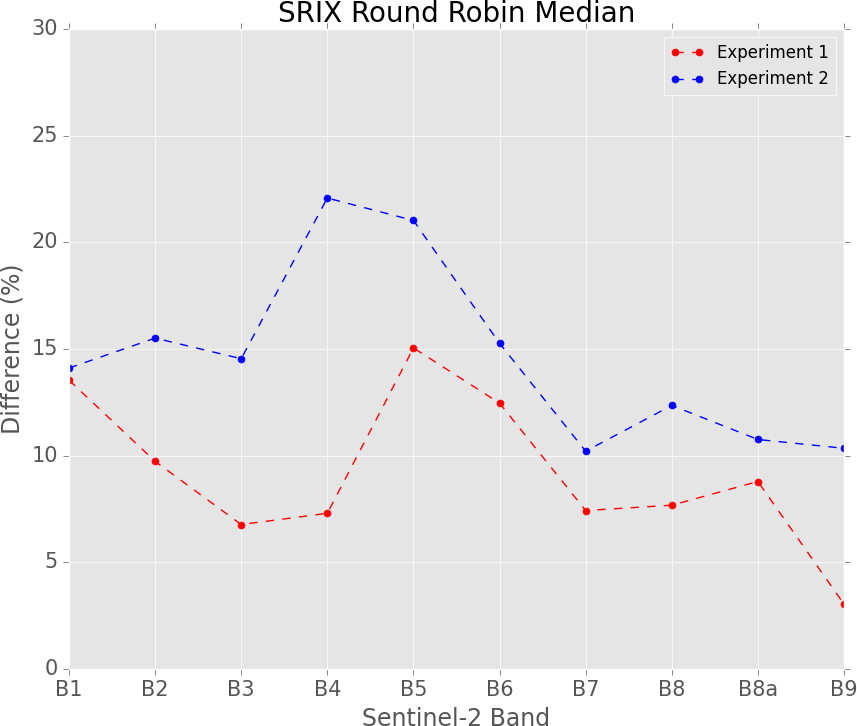 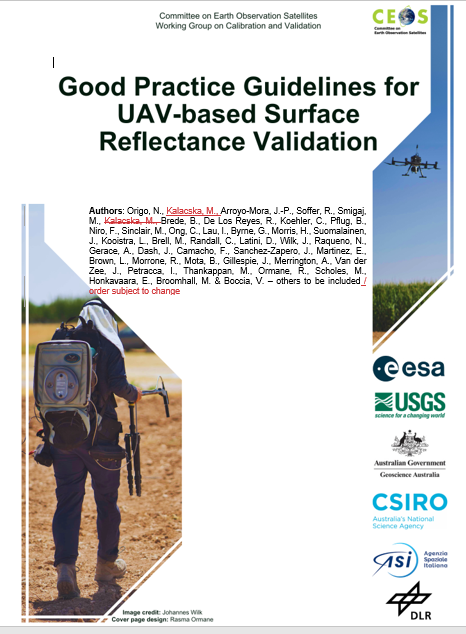 Generally good document

Suggested changing recommendations to be steps in a protocol
      -       some to be requirements - If aim is FRM need to have regular
              cal/val of sensors. 

Need to reference Stray light of sensor and illustrate how to asses? 

Table of uncertainty contributions but no indicative values (ADD)

Few changes of words/phrases
RadCalNet: Reminder
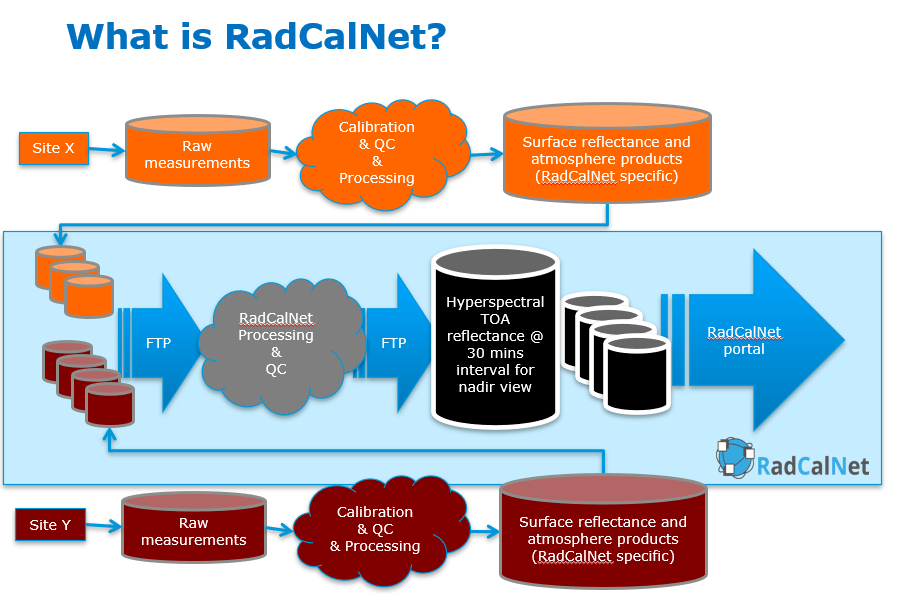 RadCalNet
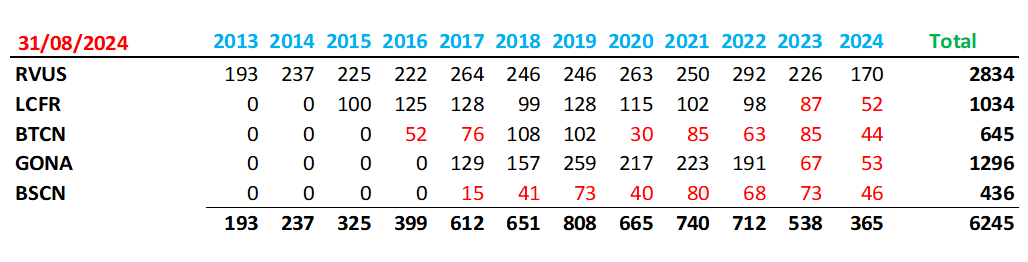 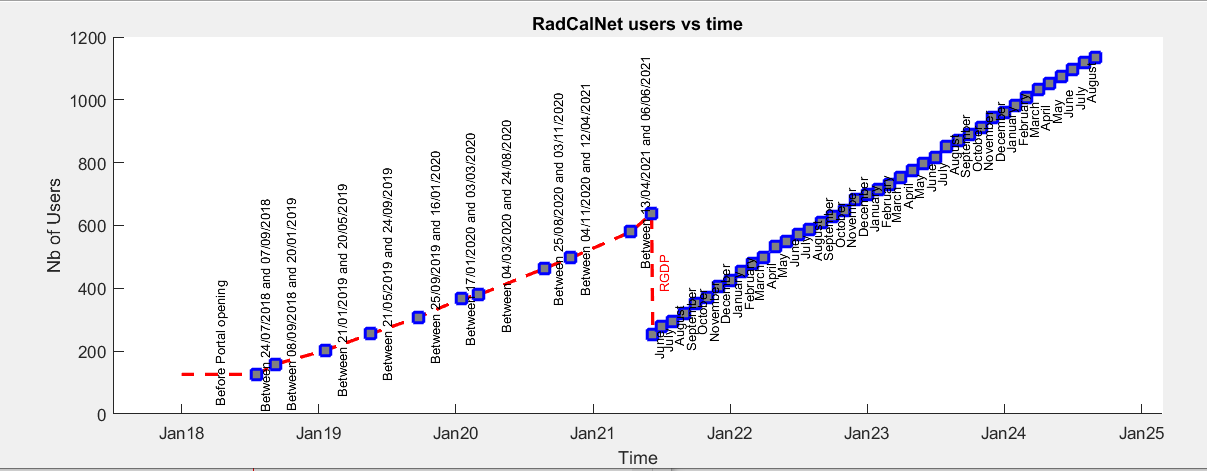 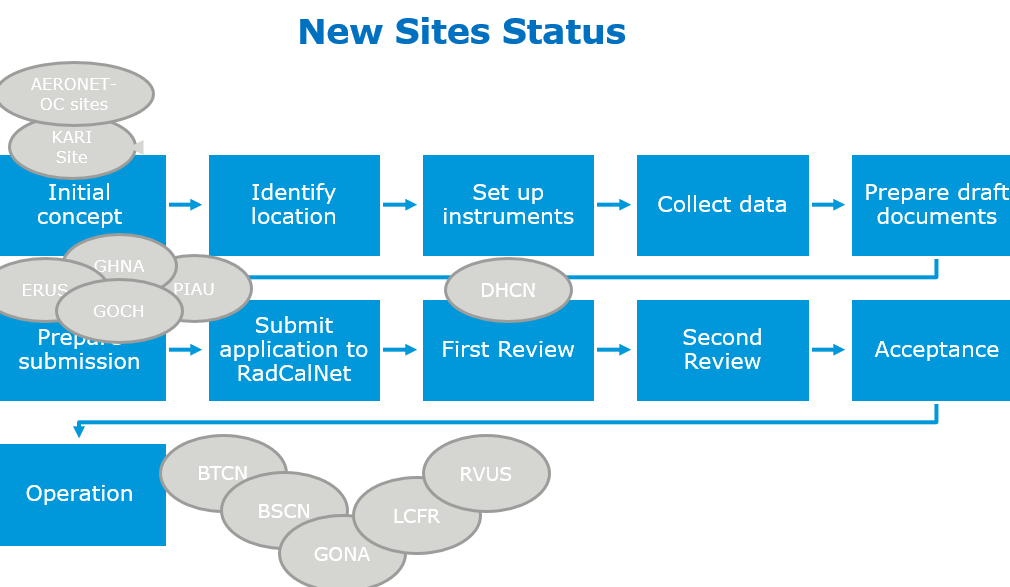 More than half of users (~500, are active 
                                                         (downloading at least 1 data set)

On average 90 daily data downloads a week
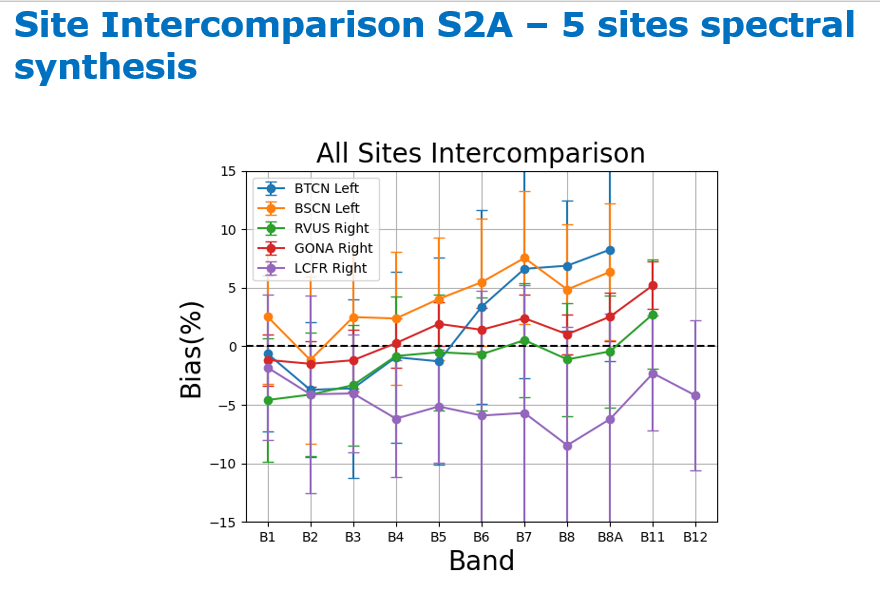 6 years of operation

Noted that at JACIE significant interest from Newspace

QA/QC continues to improve

Collection 2024 Released July 2024   (full reprocessing of Archive)
Potential story for promotion!
RadCalNet: But
Noted importance of gaining new sites but also to ensure long term sustainability of existing and emerging

Are there mechanisms to charge users for RadCalNet?

Various organisations e.g. Chile, without major space agencies, keen to develop sites but seek help on how to do it and also to help with instrumentation!

Propose a recommendation for consideration:

Noting the importance to mainstream agencies and new space of common long-term infrastructure to support Cal/Val and interoperability of satellite data CEOS encourages agencies to build into their long term strategies the need to continue to support the maintenance and development of existing sites e.g. RadCalNet and support the identification and establishment of new sites where there is clear interest in sustained maintenance into the future.  CEOS WGCV IVOS asks if CEOS capacity building WG has resource it can channel to support developments in smaller agencies in regions where such sites may exist
FRM QA framework
Assessment can be subjective/pessimistic and make assumptions based on how the person thinks the context is  
    Should be done to reflect what is claimed to be done in descriptor

Ideally needs to be done early in a projects development cycle to get quick feedback into priorities of what needs to be done.

Assessing for a network and for other users can have different criteria some NA  
             New network category and NA do not necessarily
             need to count to overall assessment (%)
Who does verification column? And their independence

Will be very valuable when number of assessed products increases

Valuable for mission managers to specify class of FRM they need
Lessons learnt from: 

Calibration and Test Site SI-Traceable Transfer Radiometer (CaTSSITTR)

RadCalNet
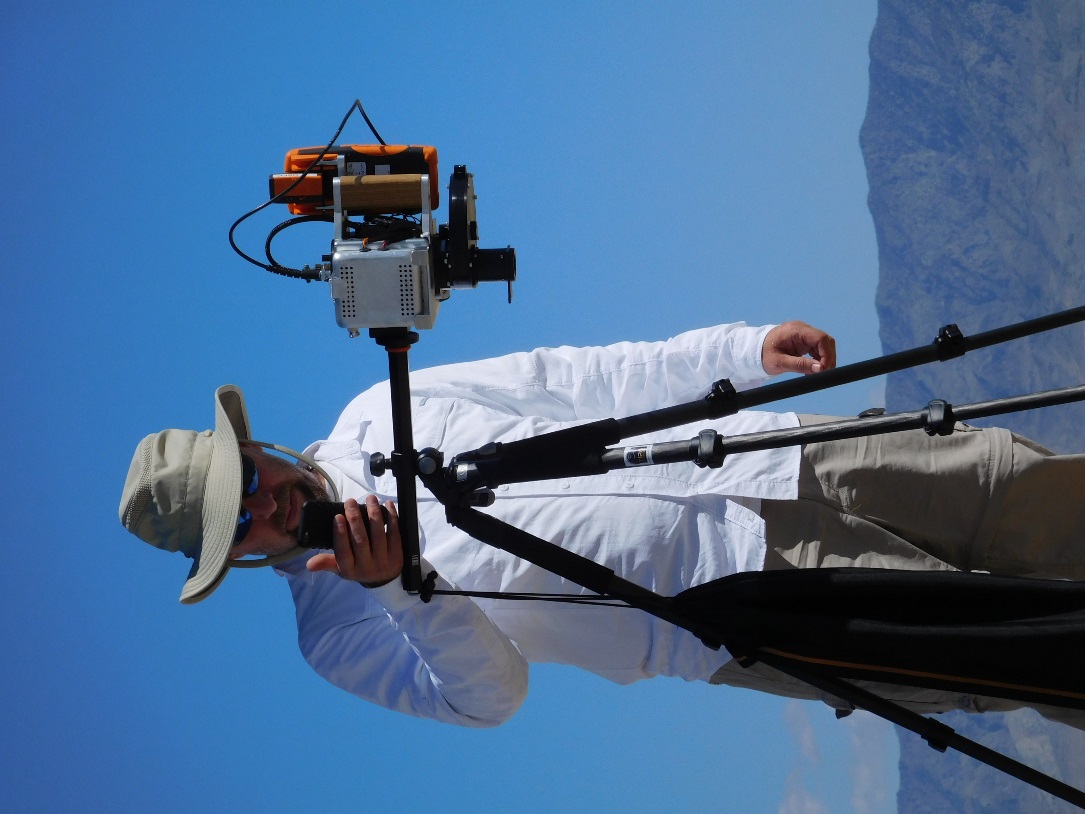 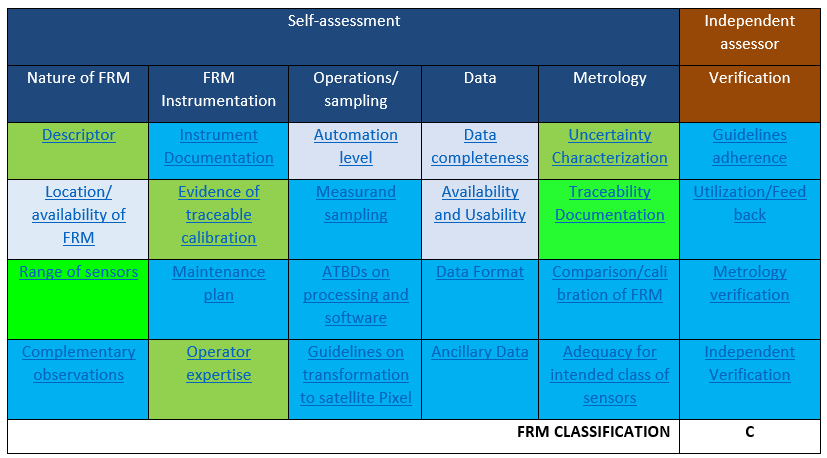 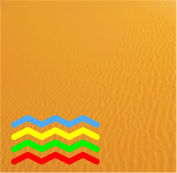 PICSCAR
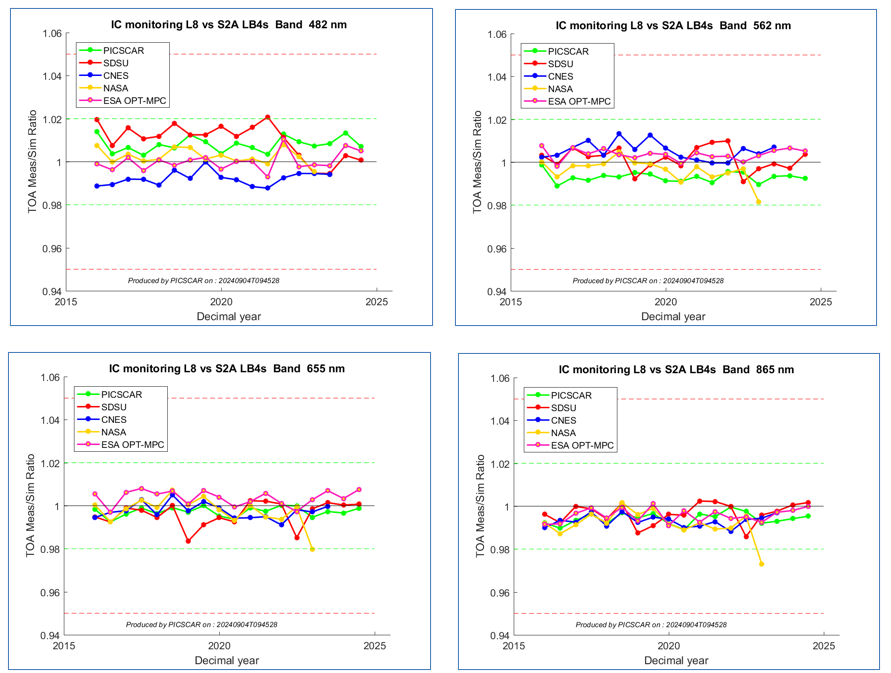 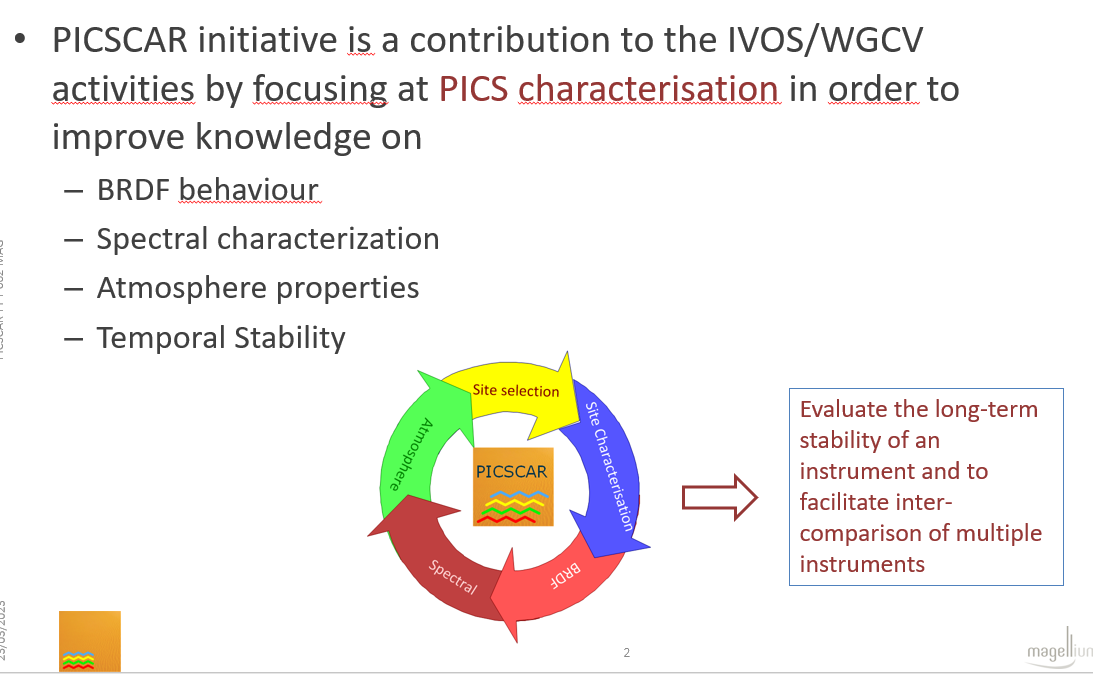 Landsat 8 / Sentinel 2    for Libya 4 small site

Own methods

Consistent trend – Agreement improves
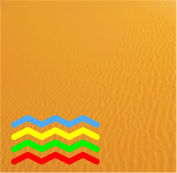 PICSCAR
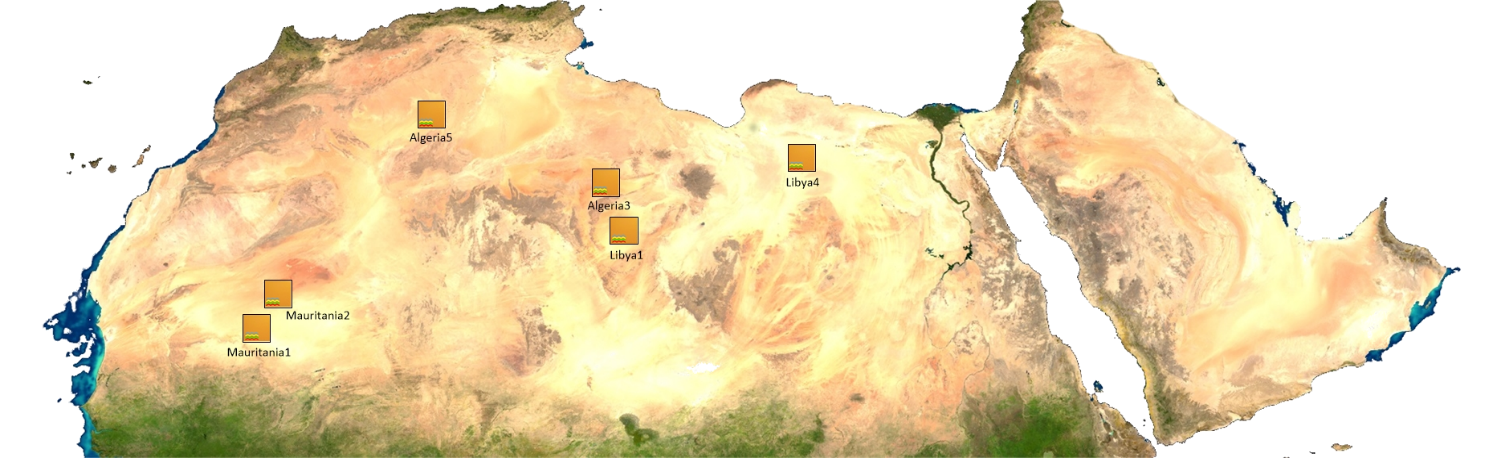 Extend stability studies beyond Libya 4
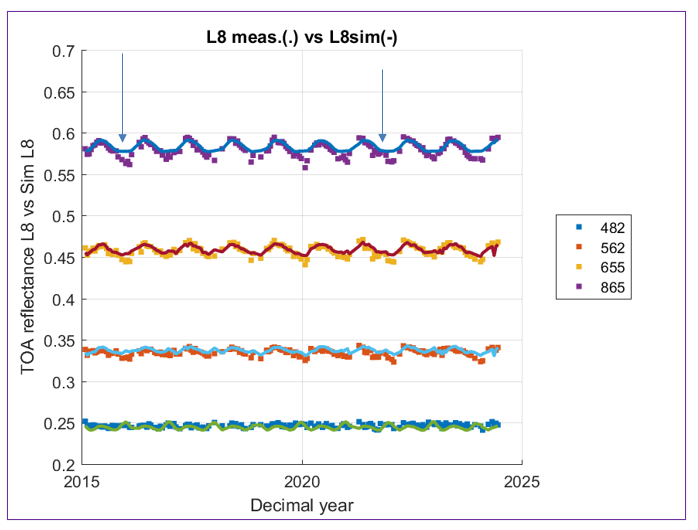 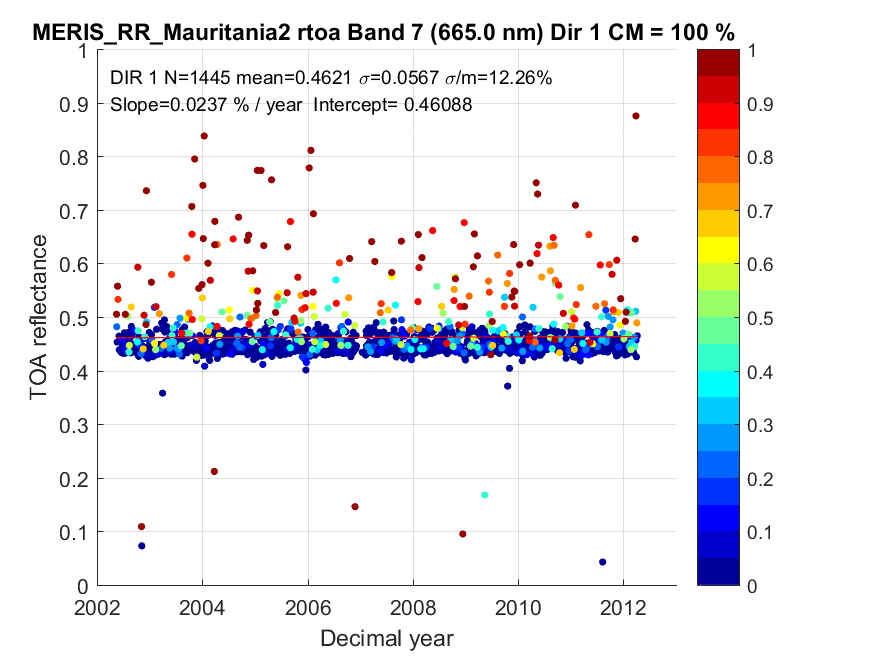 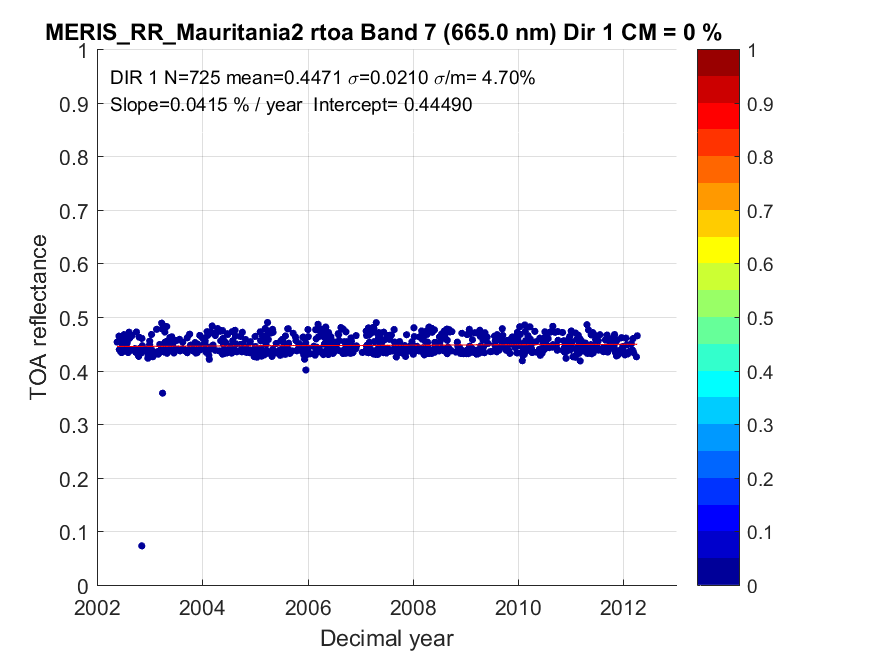 First step improved cloud mask
Some residual error particularly in winter months
Site stability after first pass
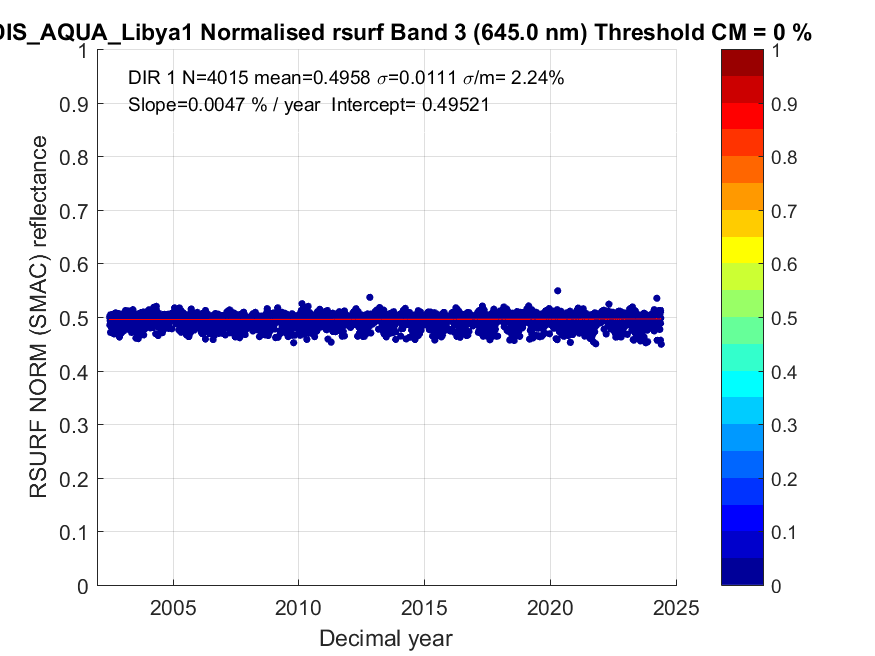 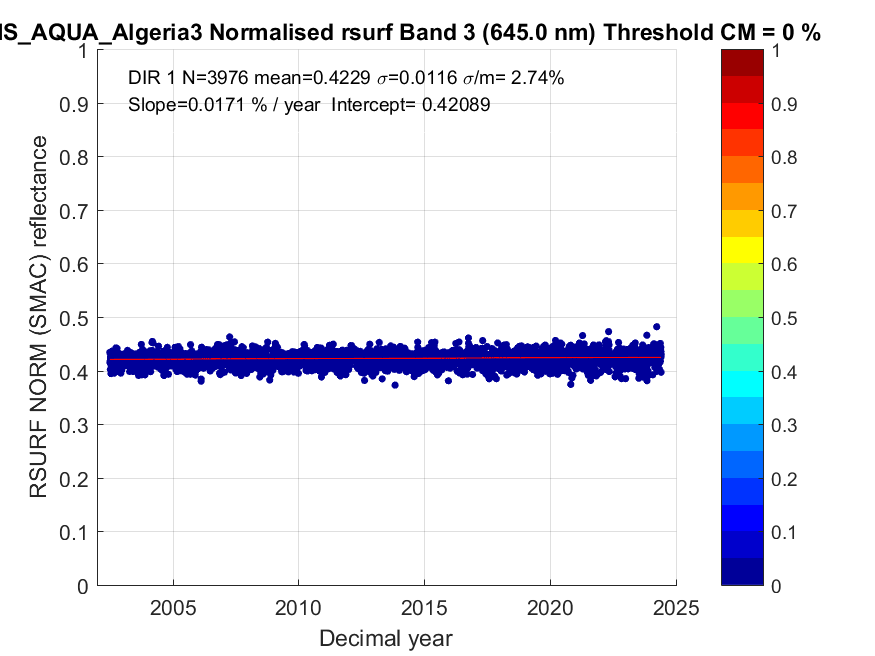 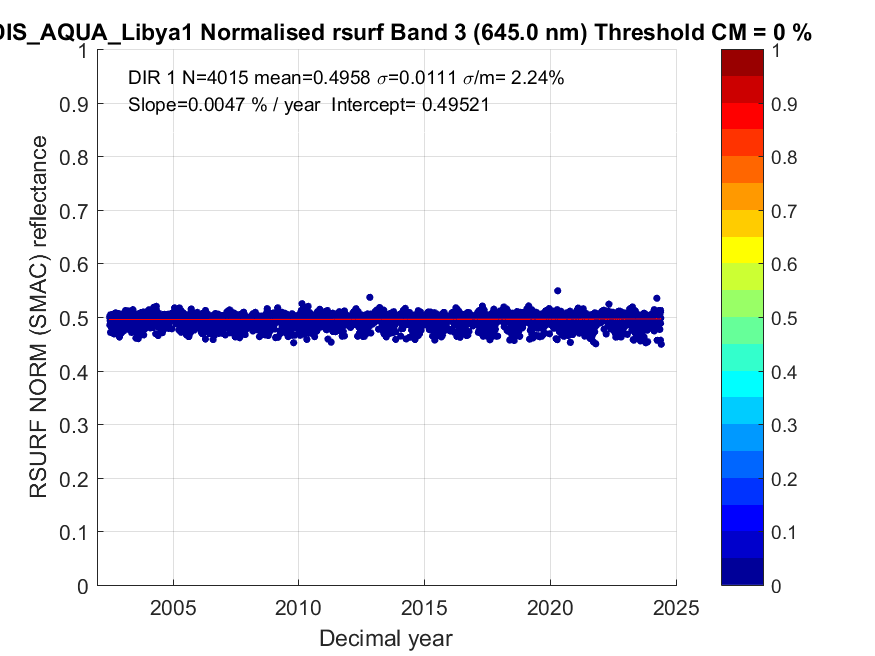 Algeria3
Libya1
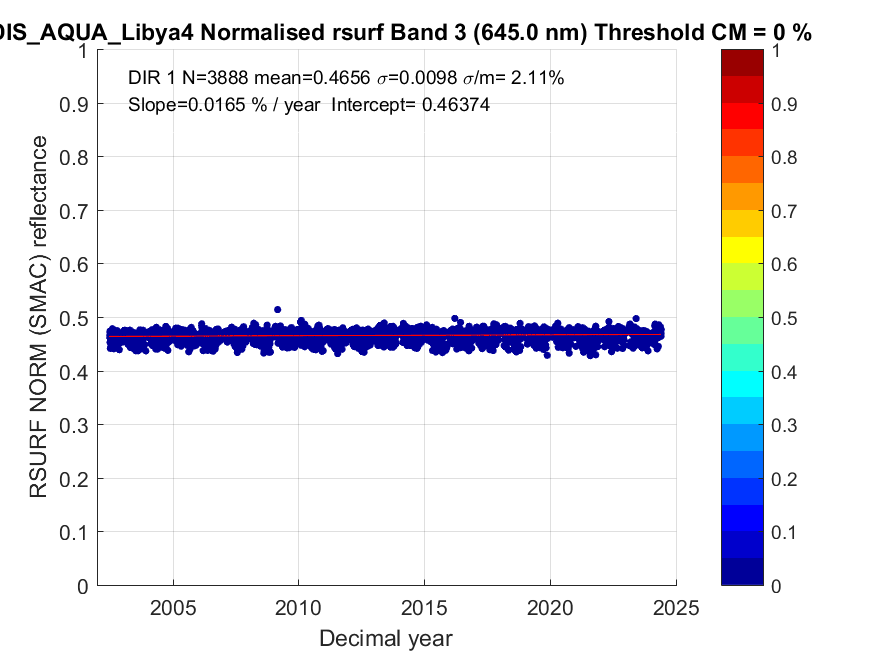 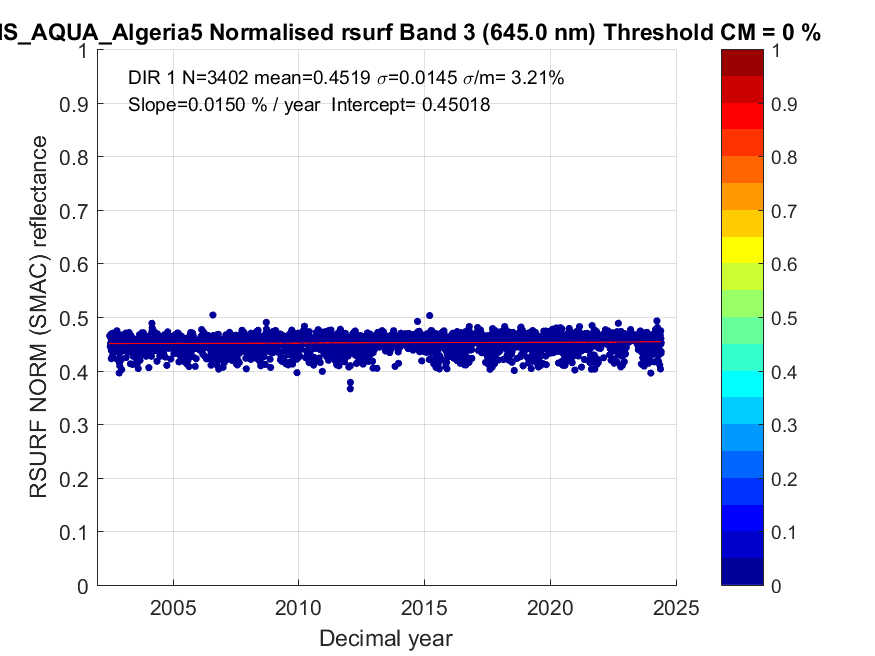 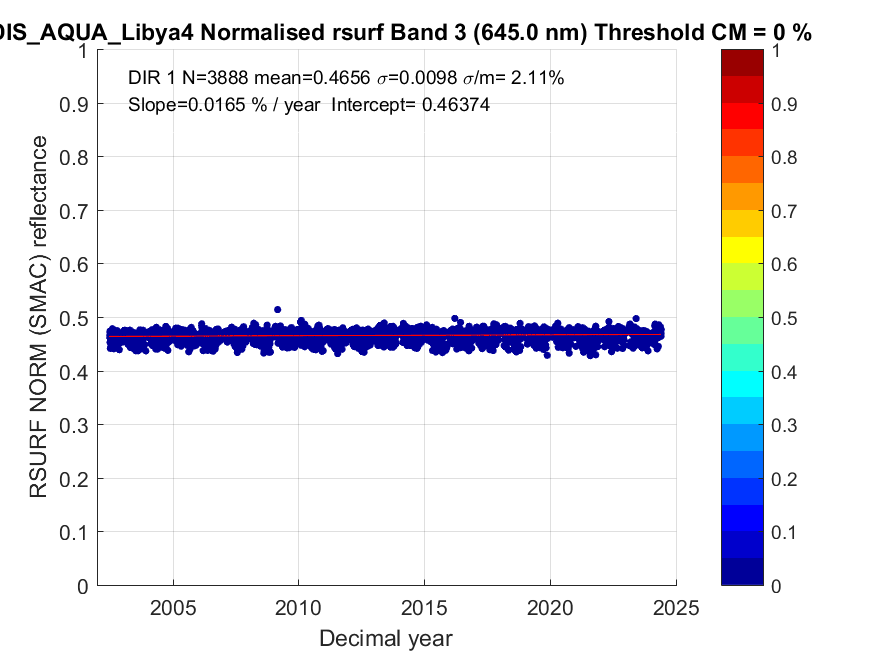 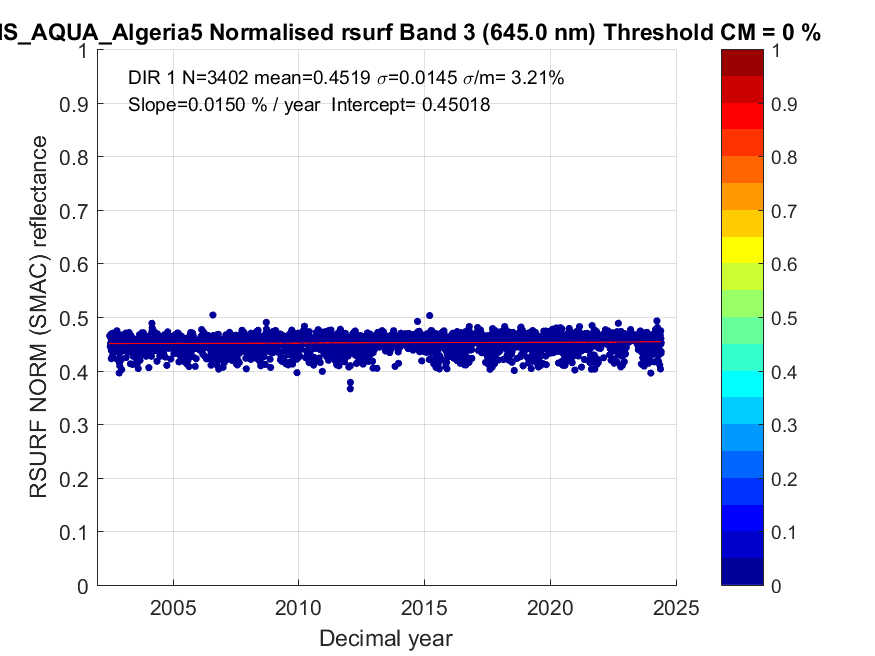 PICSCAR-PPT-070-MAG
Libya4
Algeria5
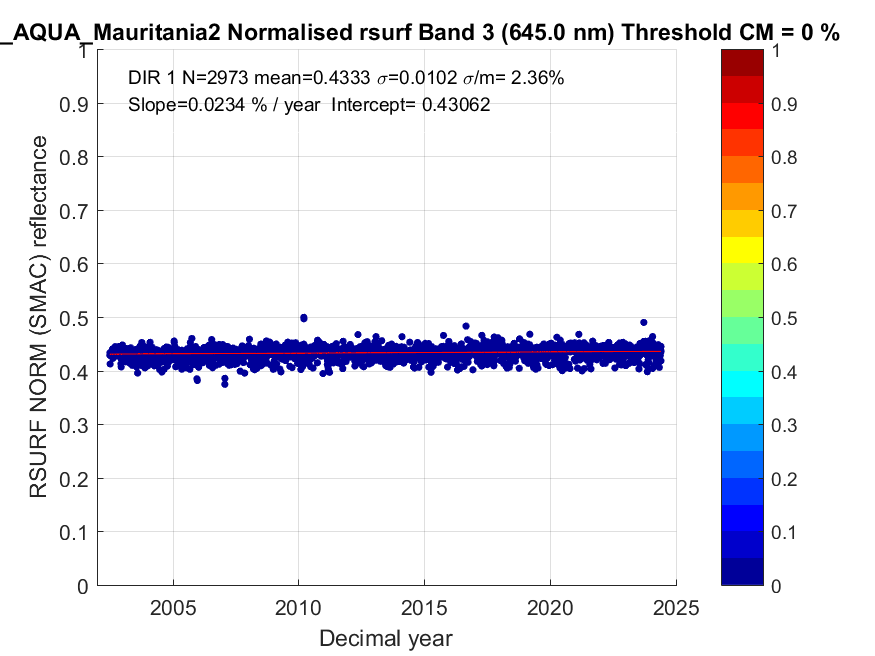 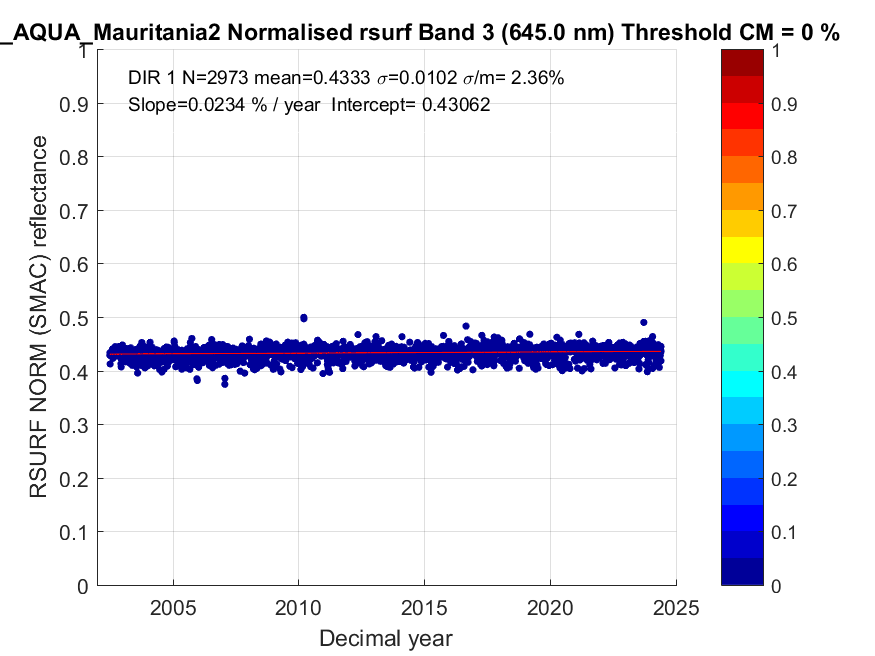 Statistics confirm the excellent sensor calibration and indicate that the sites have not evolved over this 22-year period.
Libya1 and Algeria5 sites highlight virtually no variation.
Mauritania2
10/09/2024
21
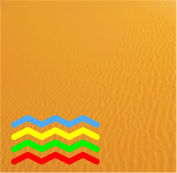 PICSCAR
Next phase before releasing data for community study

 improve BRDF model using latest Parasol data

Improve cloud screening

Hold review meeting with GSICS to consolidate activities
dDrones for water quality validation: Sterck (Vito)
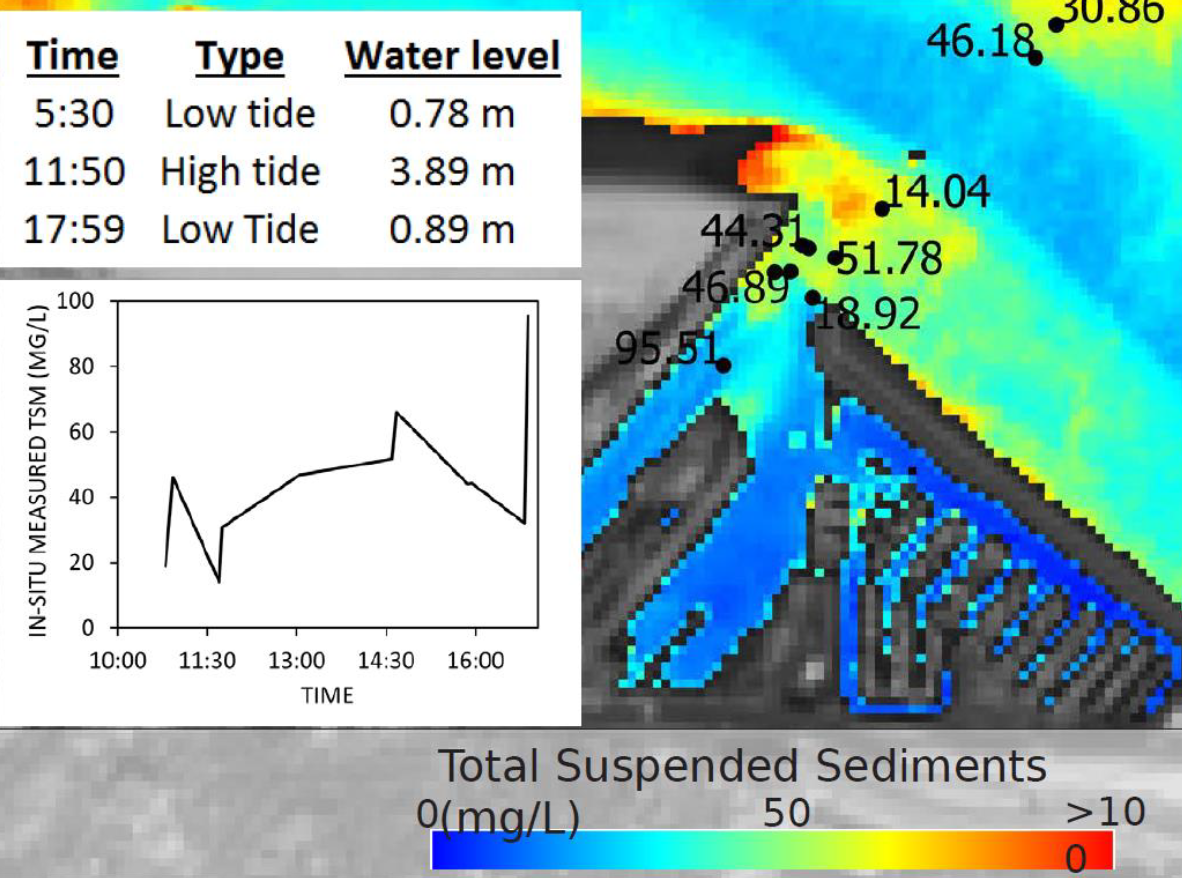 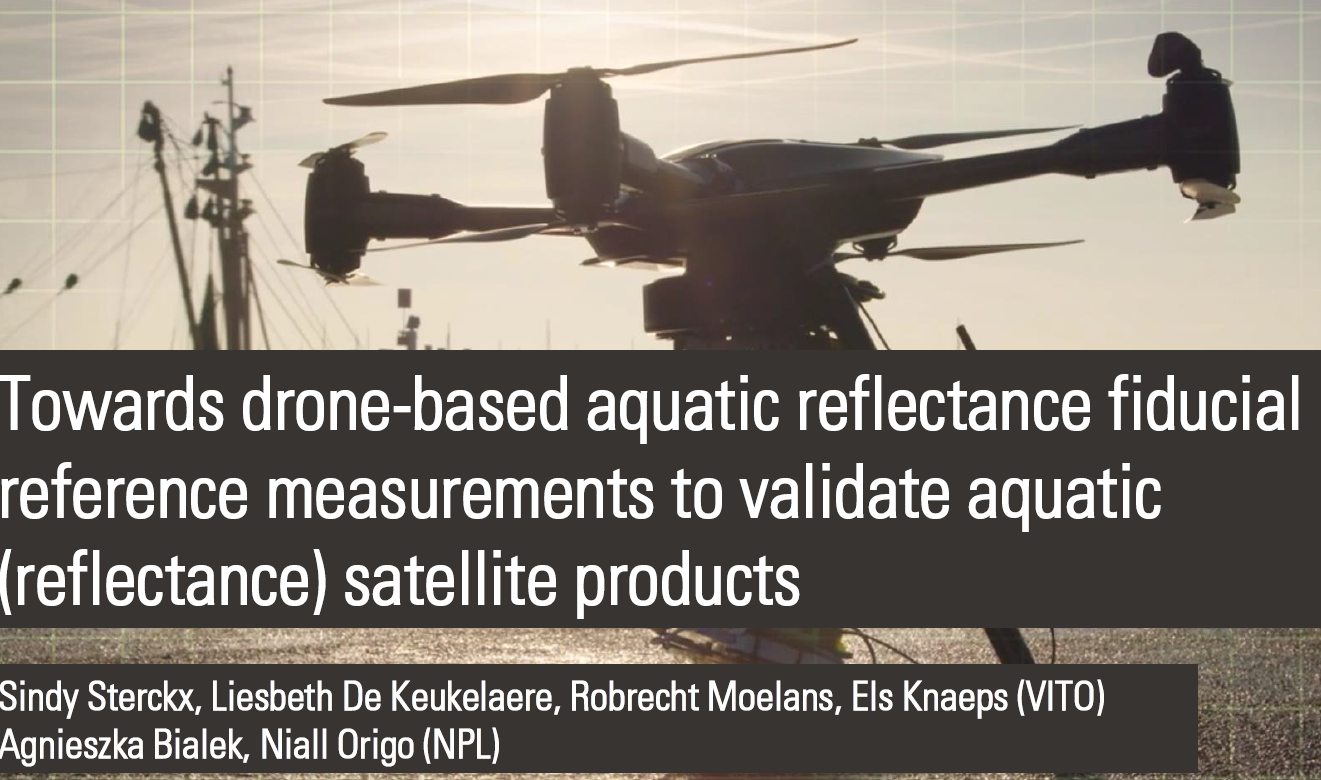 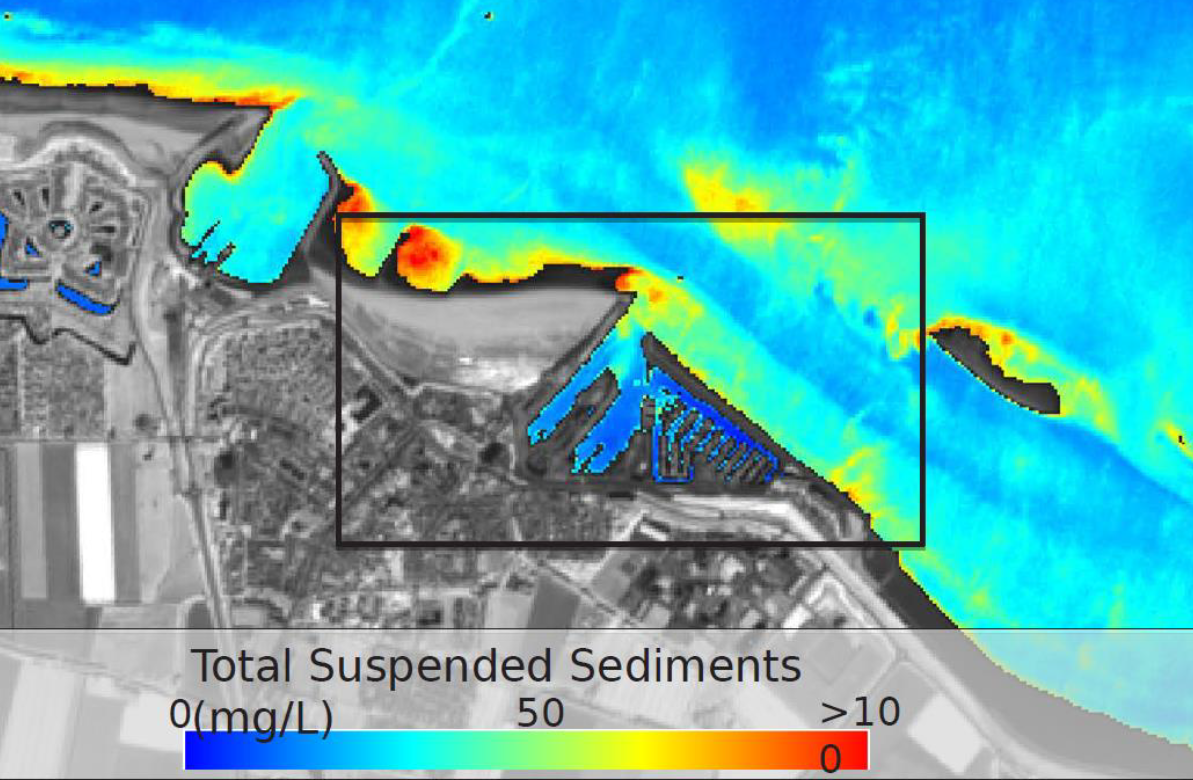 Sentinel 2
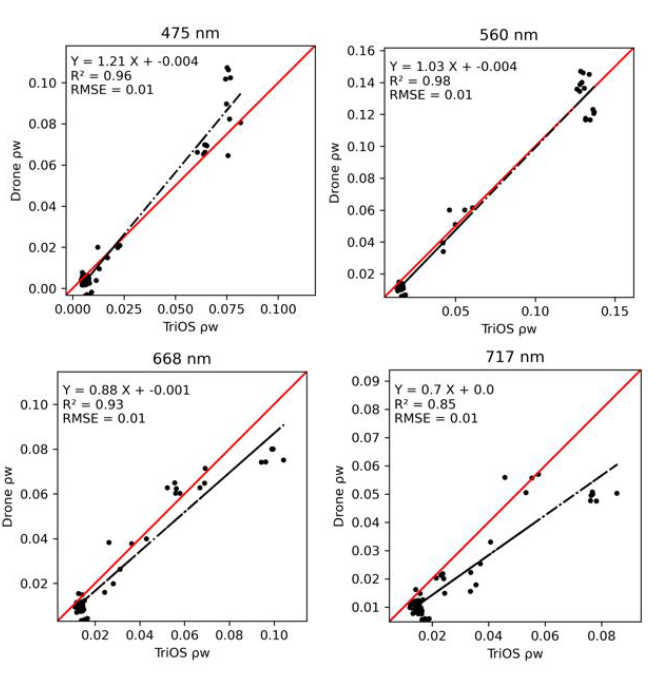 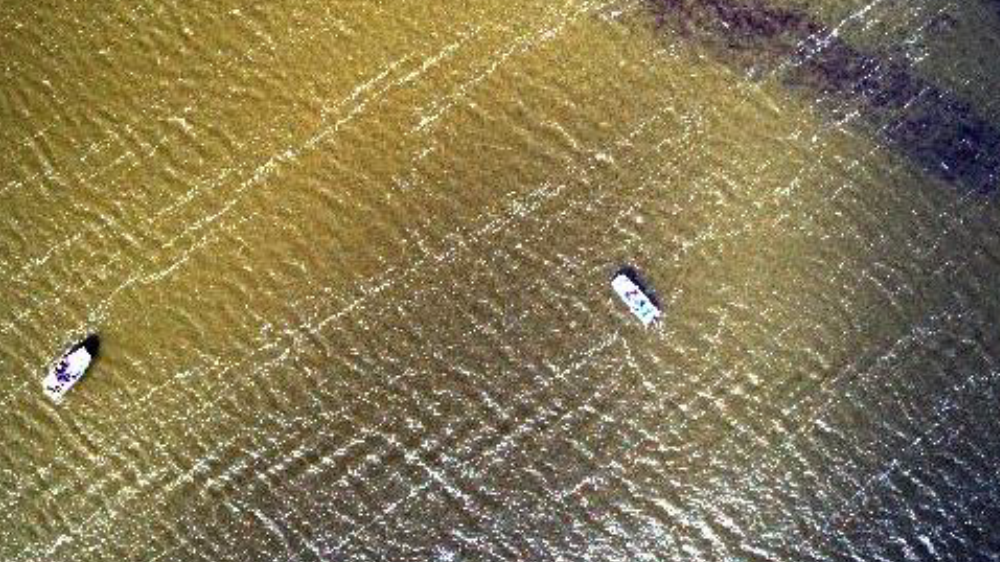 Drones increasingly used for validation of water observations

Many challenges: some similar to land

Need to work towards FRM

Need Protocol like Land Drones.  Do we need something like LPV for water?
Obvious challenges in
 visual image
Sensor status and performance
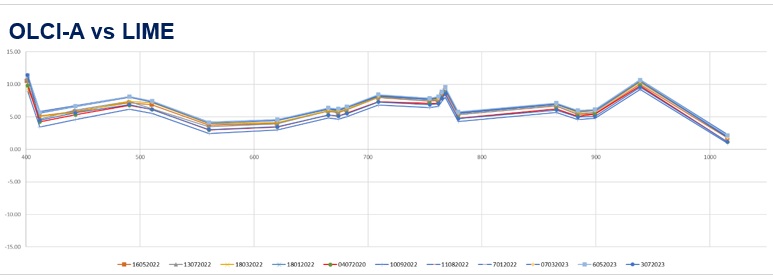 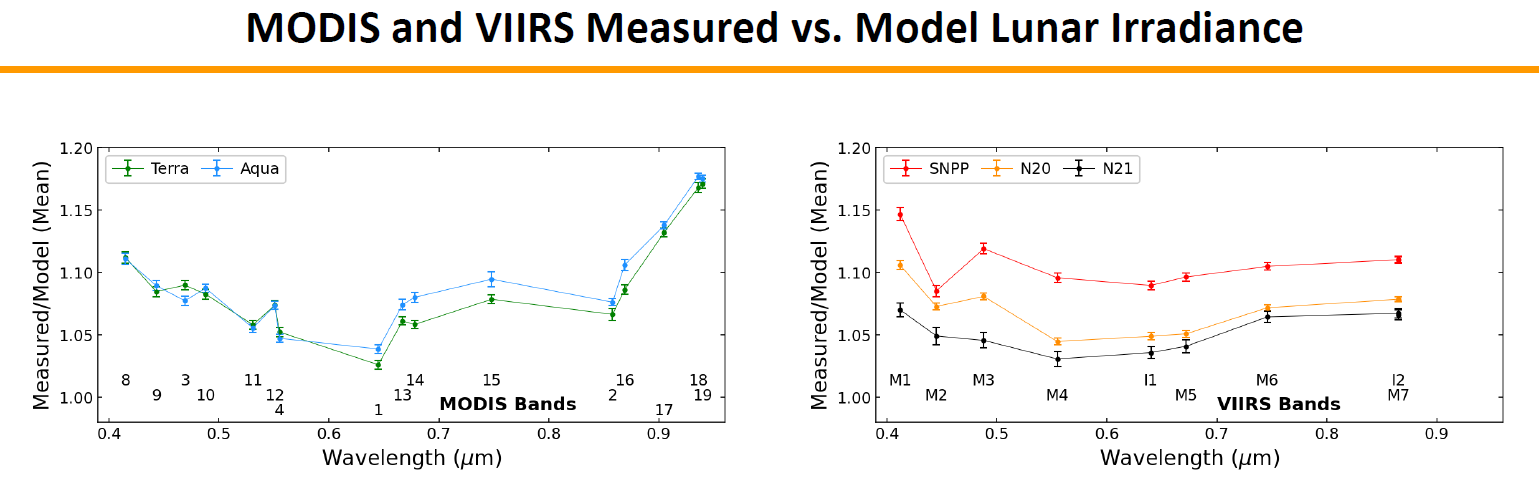 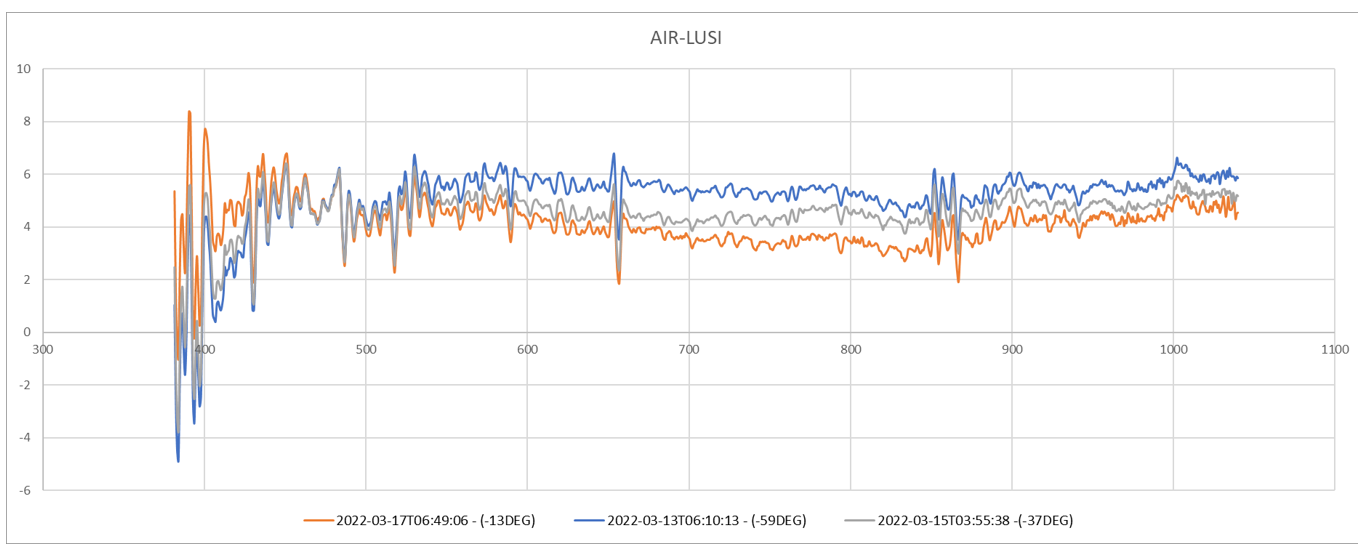 Air-Lusi Vs LIME
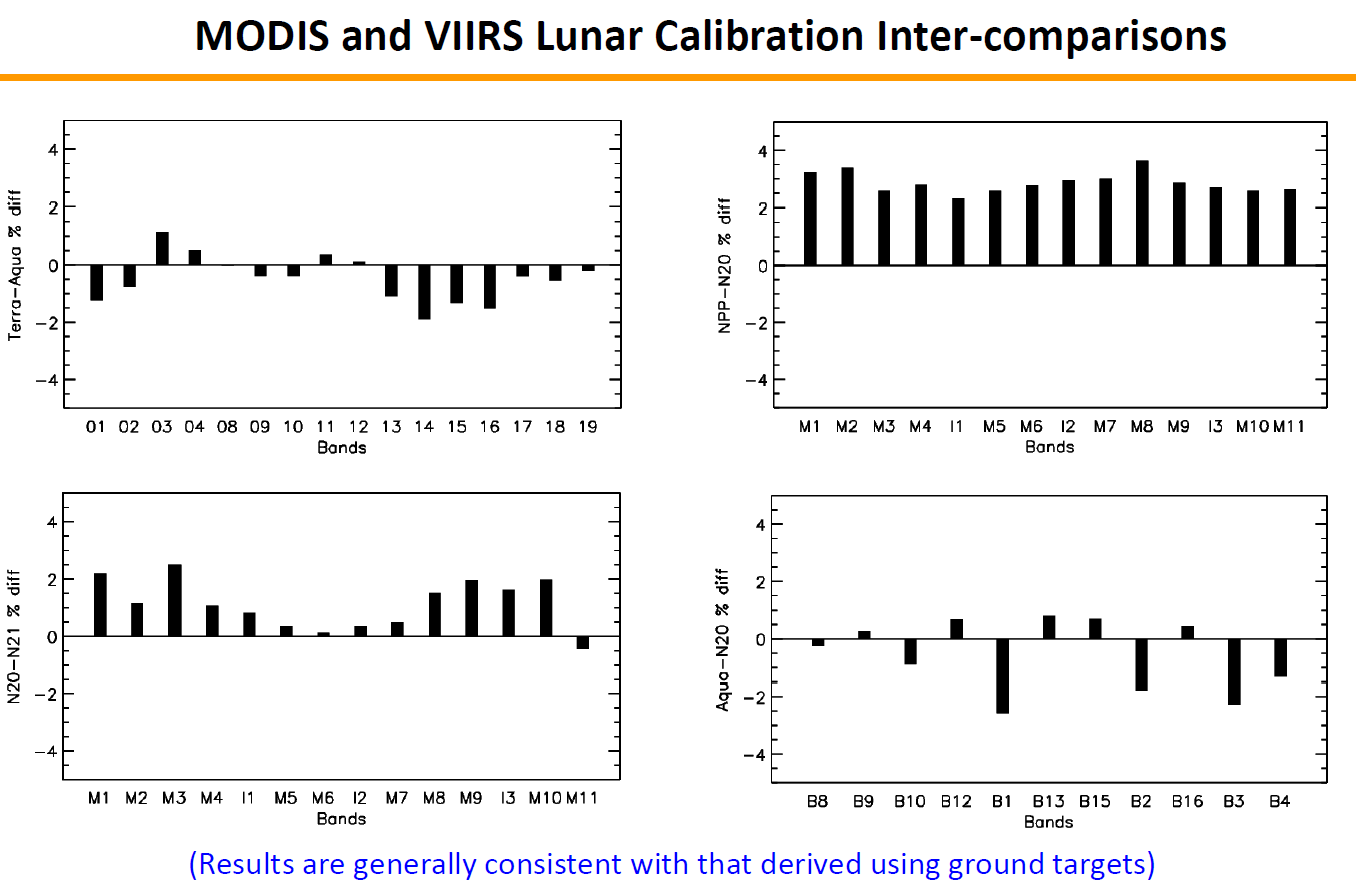 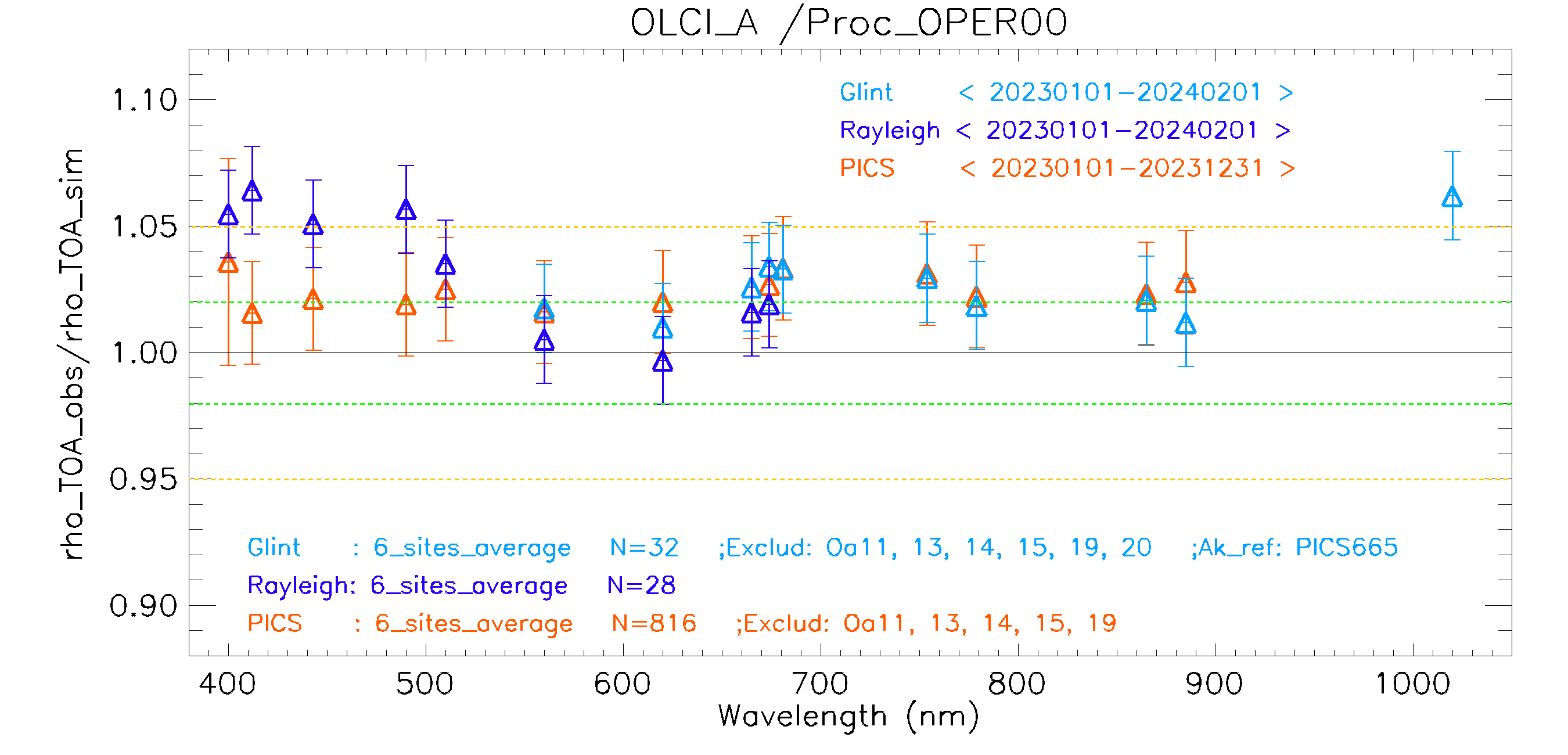 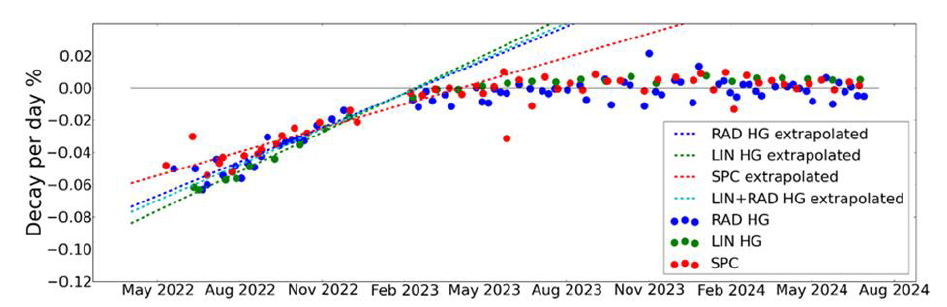 EnMAP
Solar Spectral Irradiance evolutions
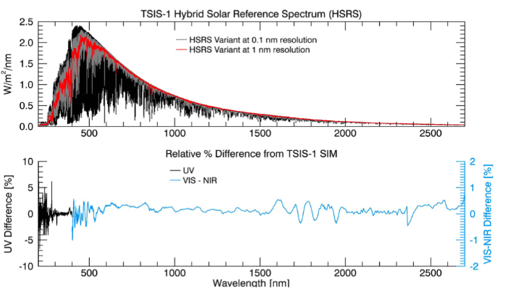 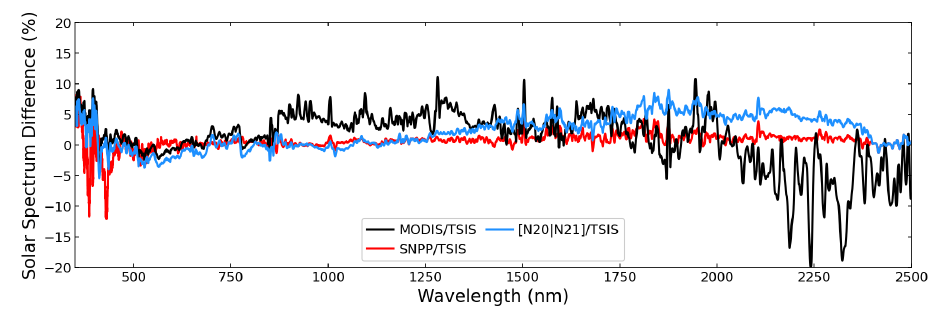 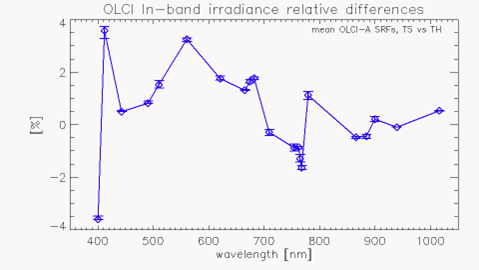 CEOS Solar Irradiance spectrum being used

Reprocessing to it underway see S3-OLCI

Sensors making comparisons of difference

New sensors looking to adopt

Need to promote more to New space

Possible story to promote!
OLCI now reprocessed to TSIS no impact on  L2
RT code assessment  4 high accuracy
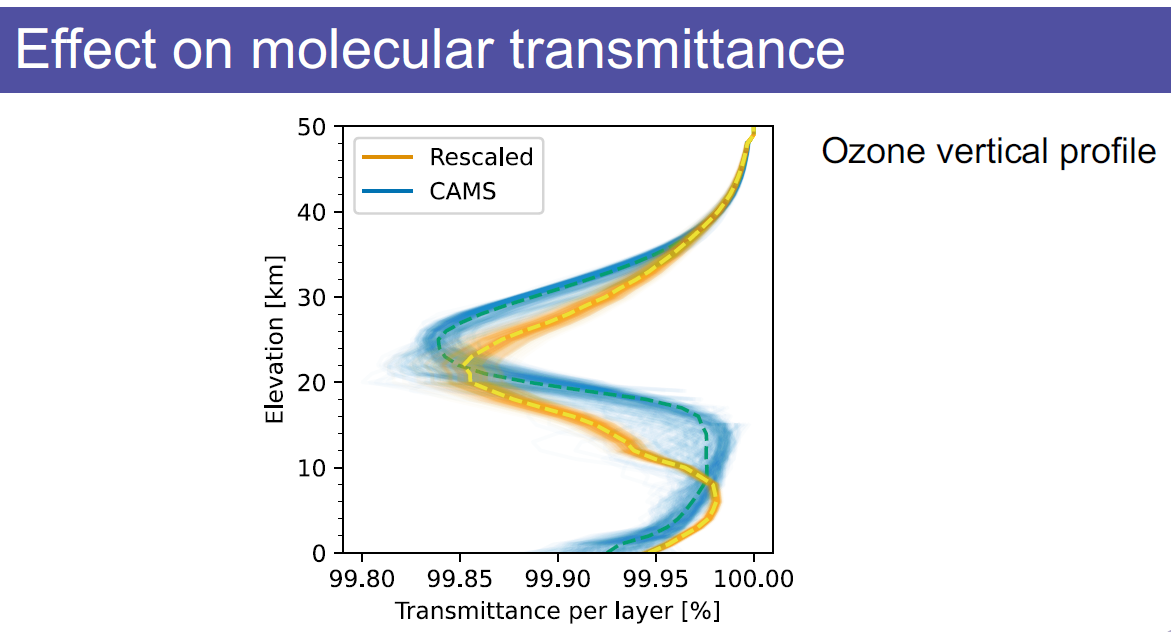 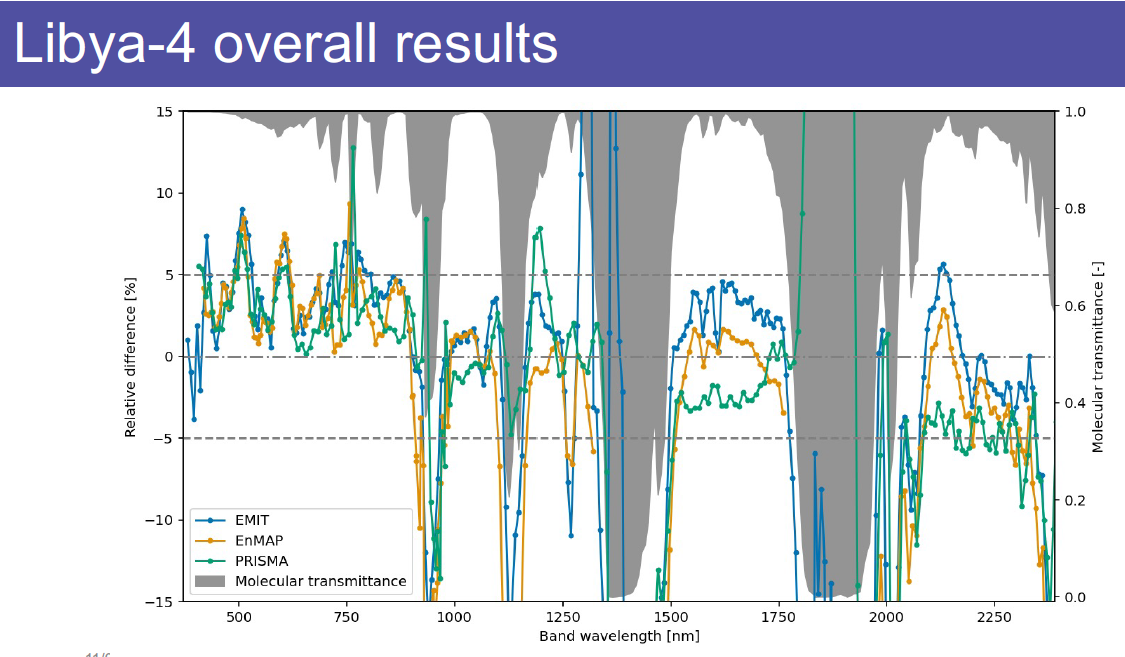 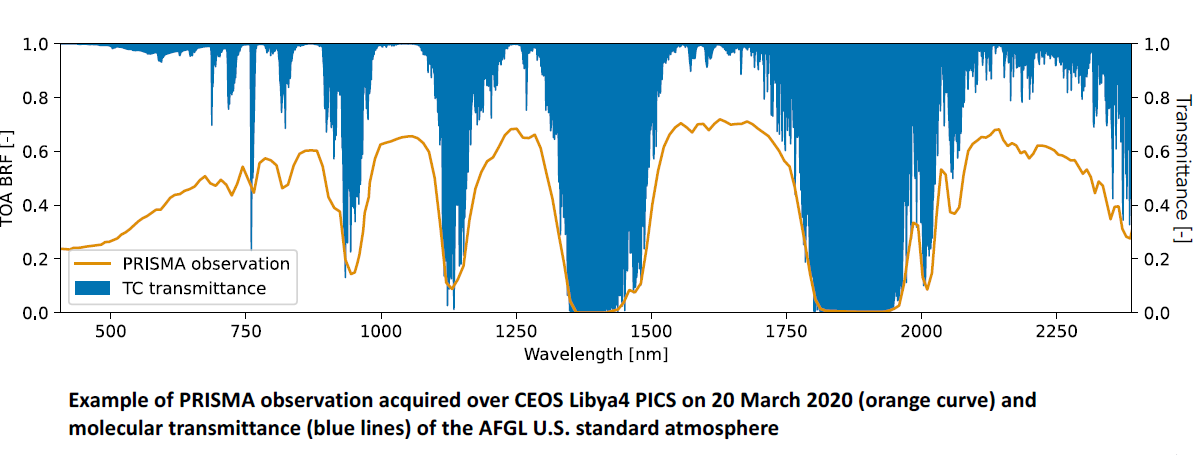 For Ozone
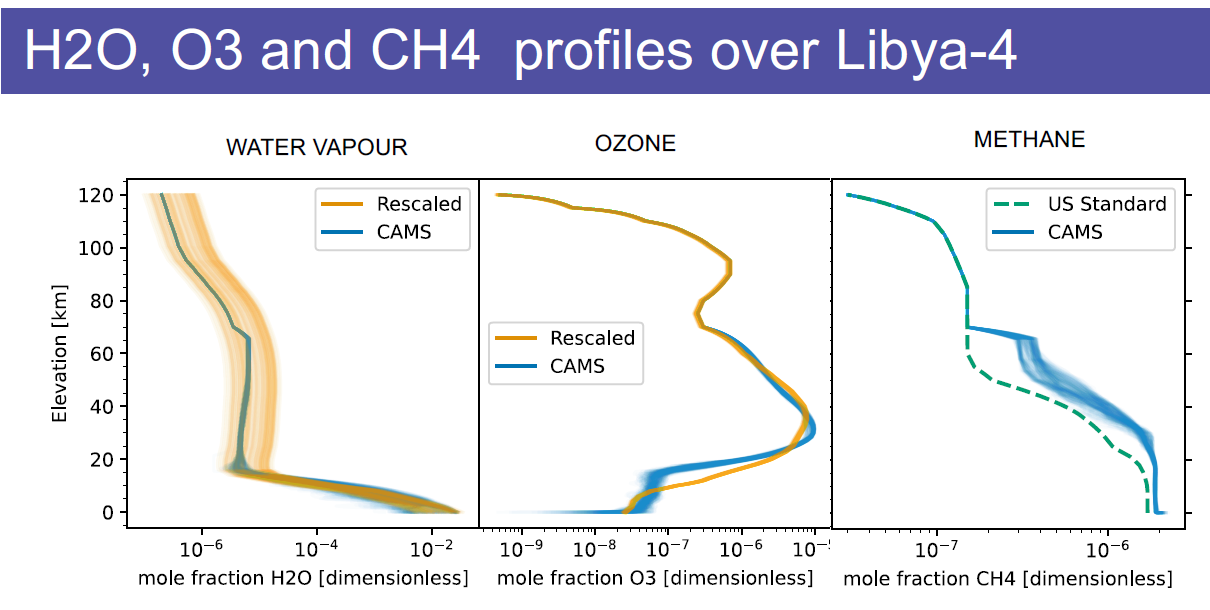 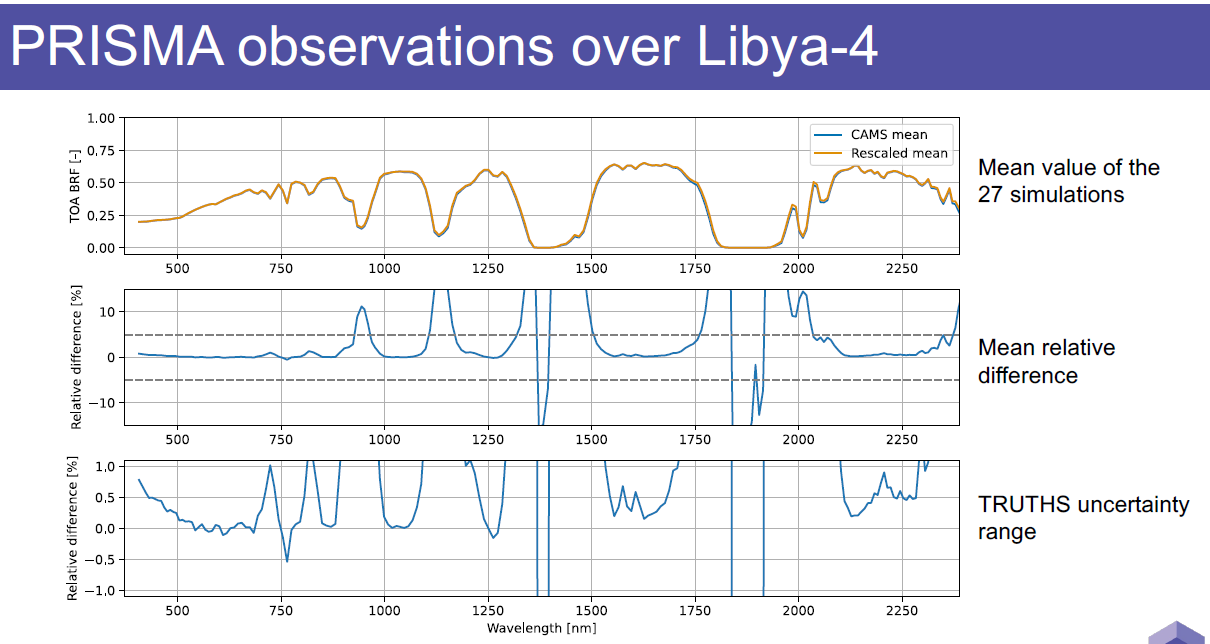 RT code: conclusions
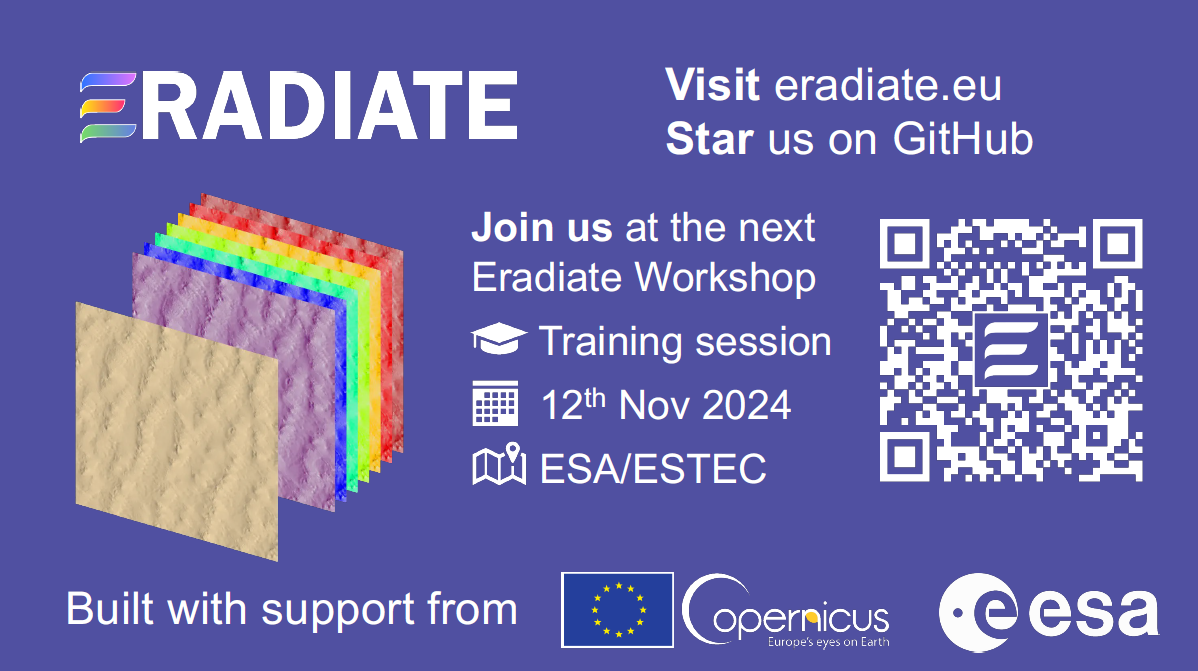 In moving to improved uncertainty regime need to better account for atmospheric composition  (e.g. use CAMS not scaled values)

Need Comparisons suitable to assess < 1% accuracy
Uncertainty, Traceability and QA
Drivers:  ARD, Per pixel Uc, Climate, New space - 
What IS Traceability?
What do we have to evidence?
What is enough in terms of Uncertainty?
Started to scope a ‘minimum requirements for newspace’
      What to do pre-flight ?
      what to do post-launch ?
      What information needs   to be provided ? 
Need to have evidence as to why it is needed? 

Undertake studies to evidence need e.g spectral response ideally linked to applications

A potentially major activity for IVOS going forwards
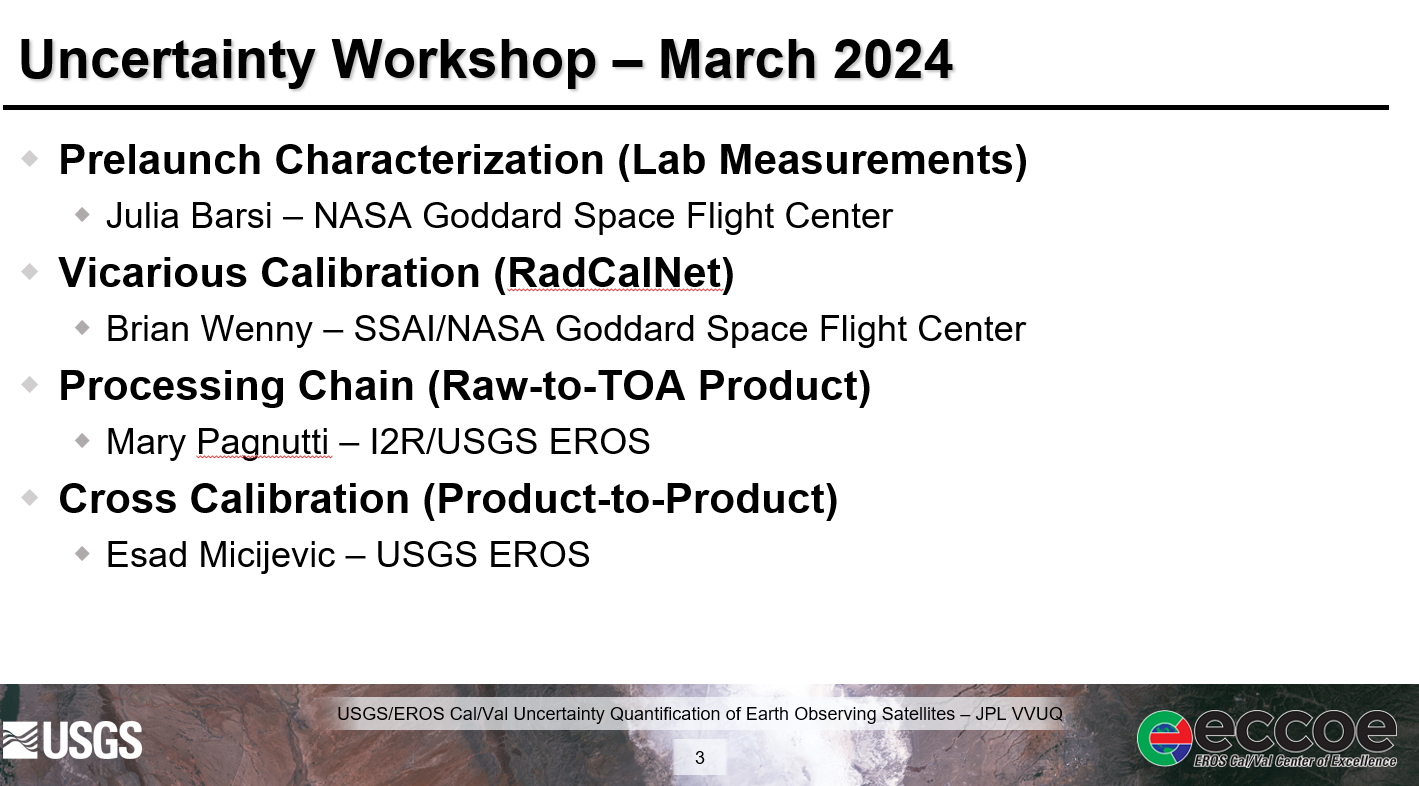 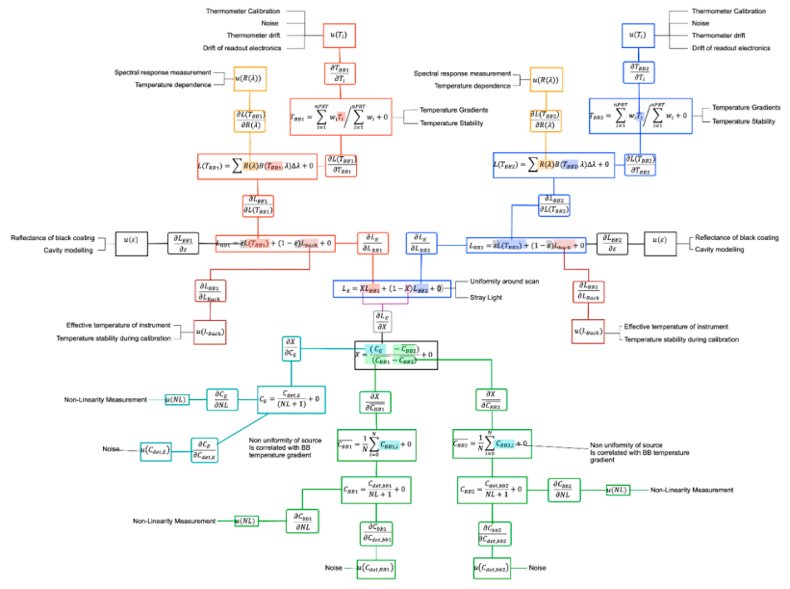 Comprehensive workshop at JACIE:  
Starting point
Discussion at IVOS
TIRCALNet
TIR Top-of-Atmosphere Calibration Network
CEOS IVOS Meeting Tokyo 9-13th September
Steffen Dransfeld, ESA
Morgane Chapelier, Sébastien Marcq, Arthur Dick, Emilie Delogu, Aimé Meygret CNES
Darren Ghent, Jasdeep Anand, Mike Perry University of Leicester
Frank Goettsche, Lluis Perez-Planells KIT
Dave Smith RAL
TIRCalNet/IR
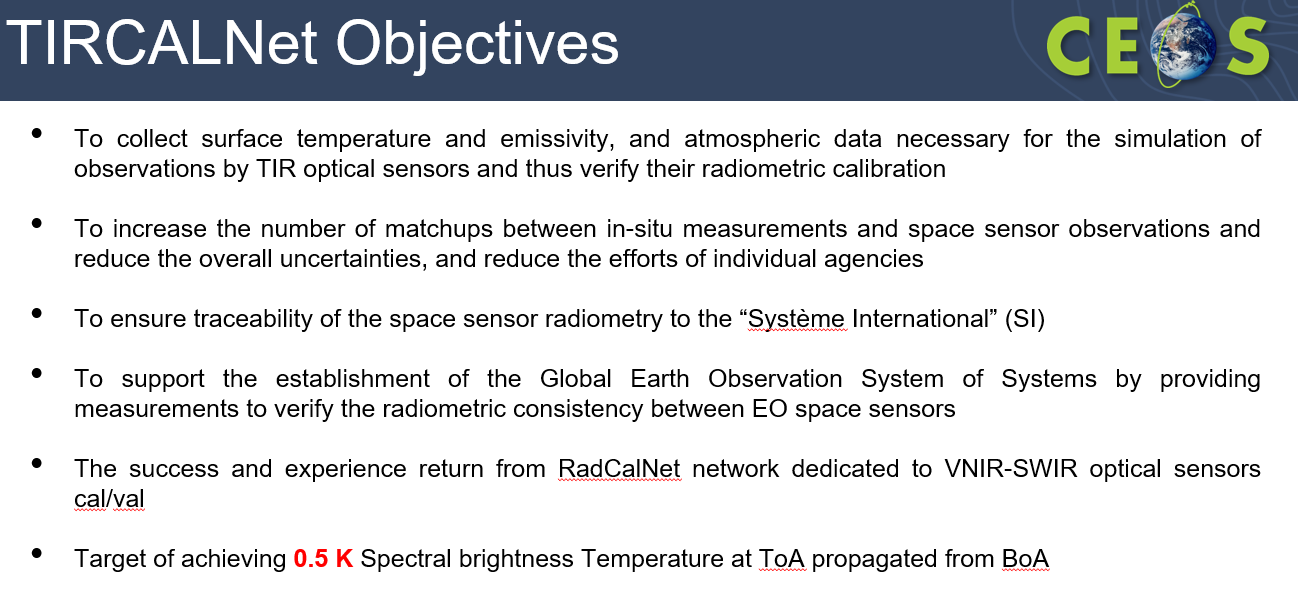 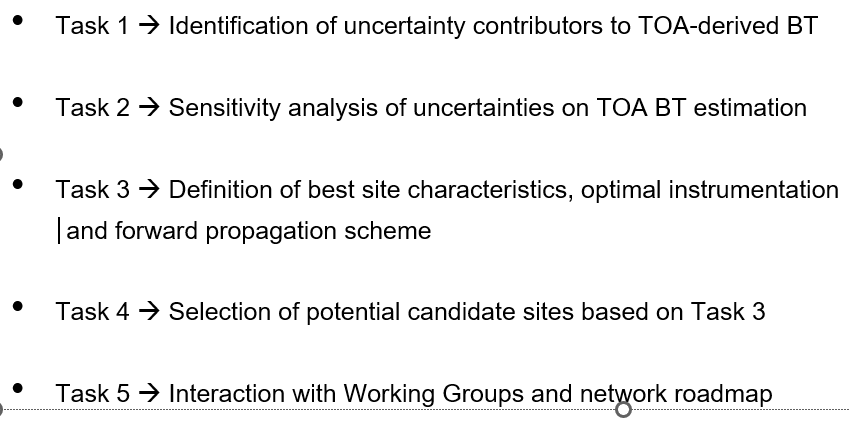 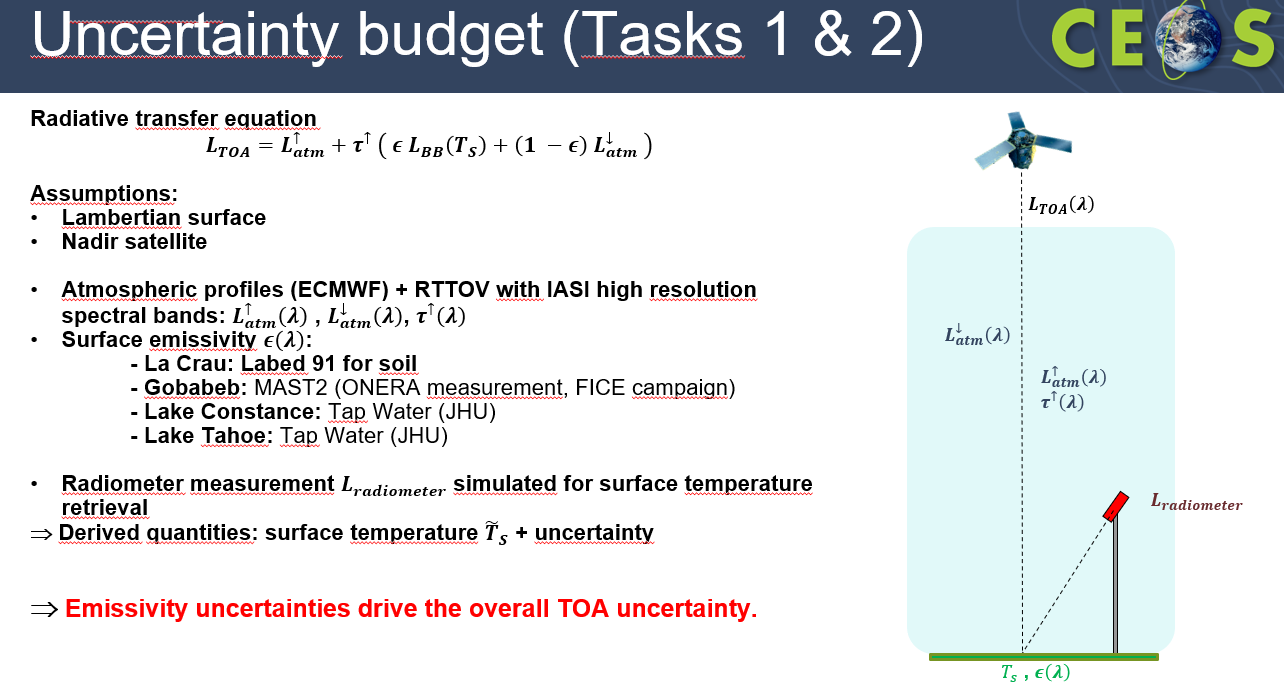 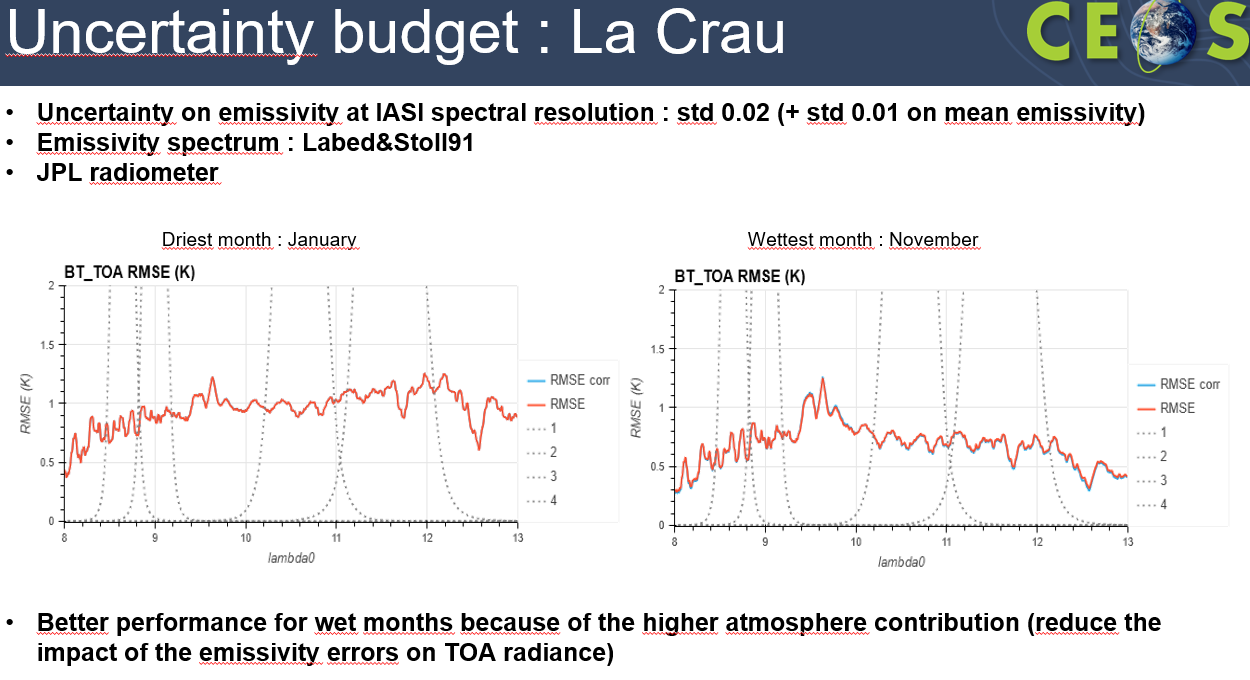 TIRCalNet progress
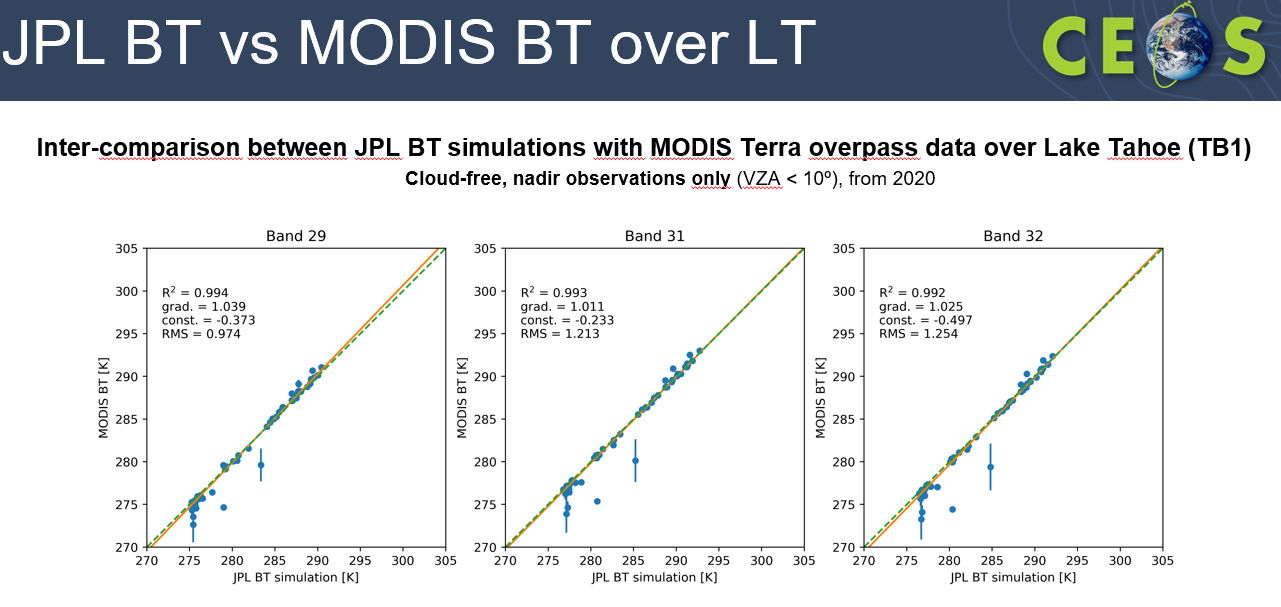 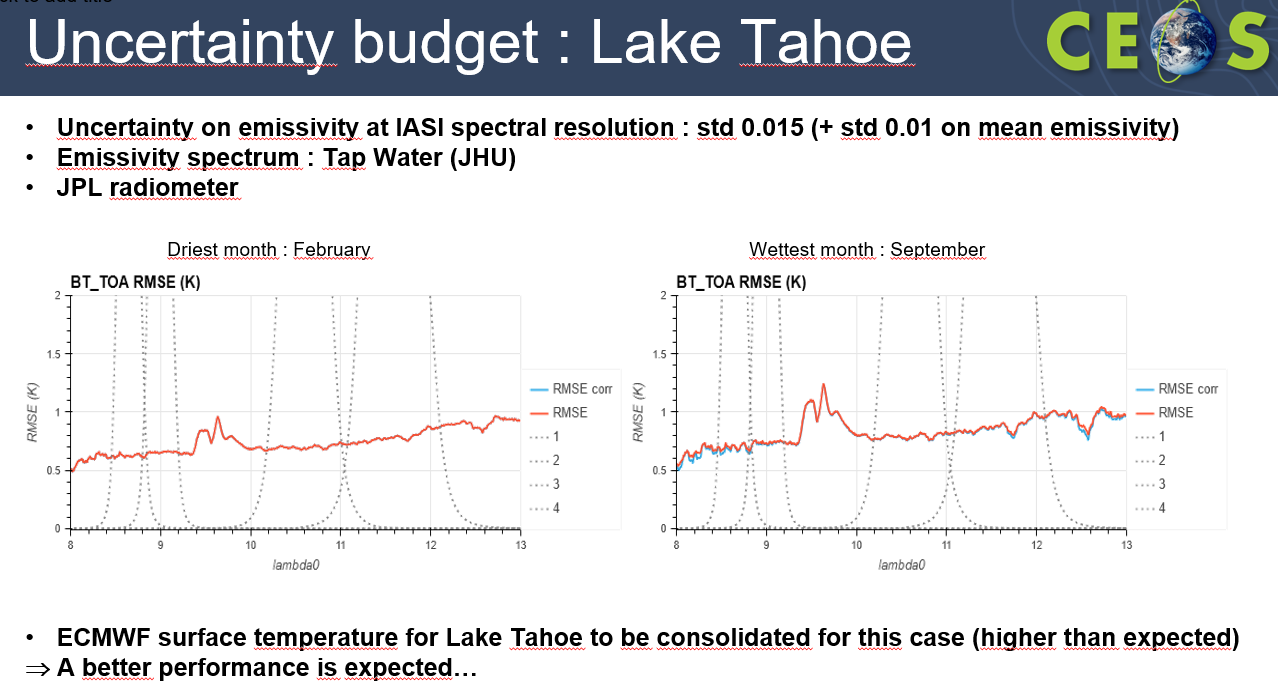 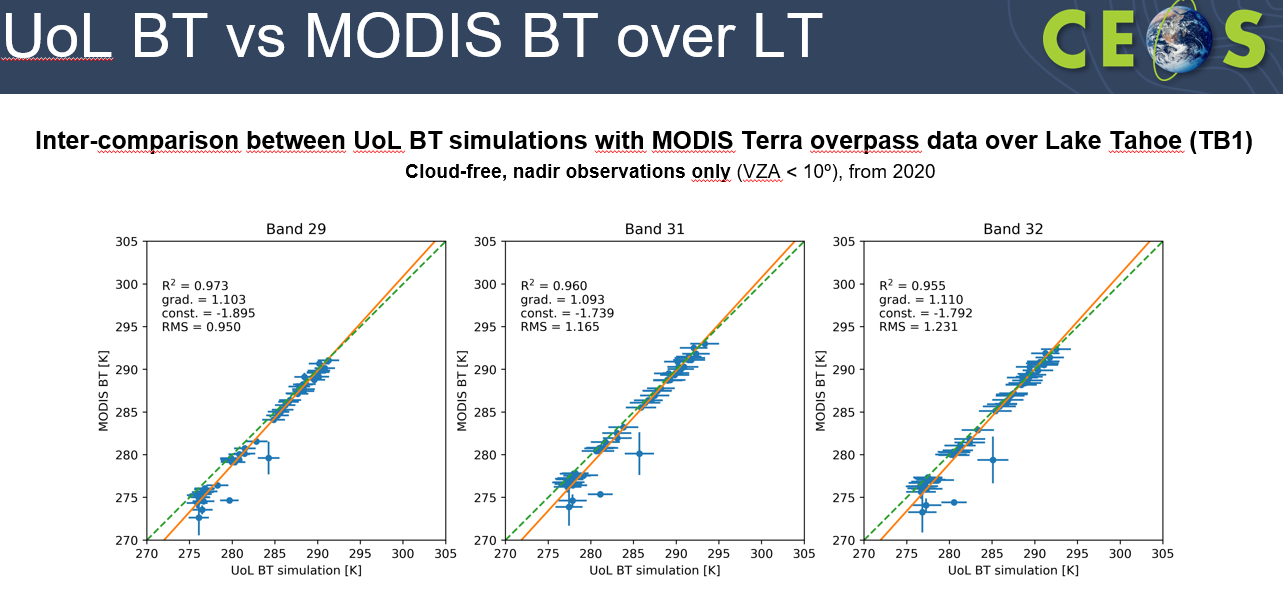 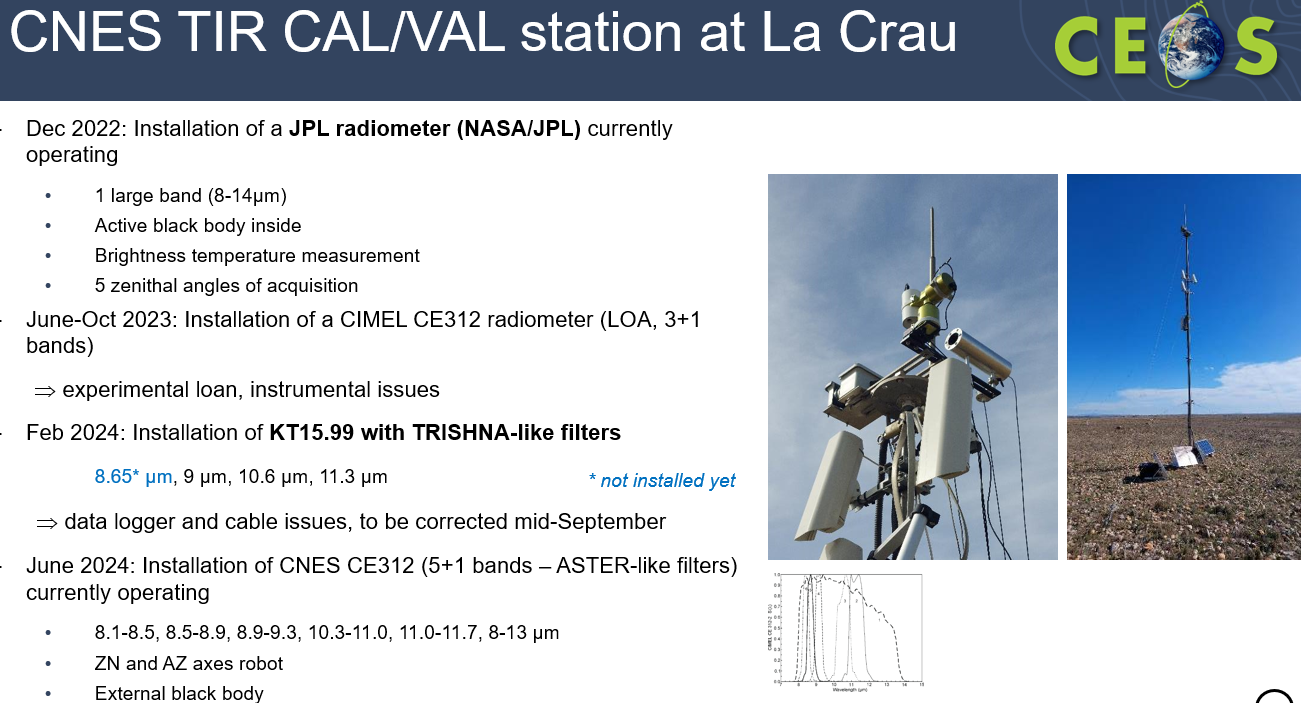 TIRCalNet conclusions
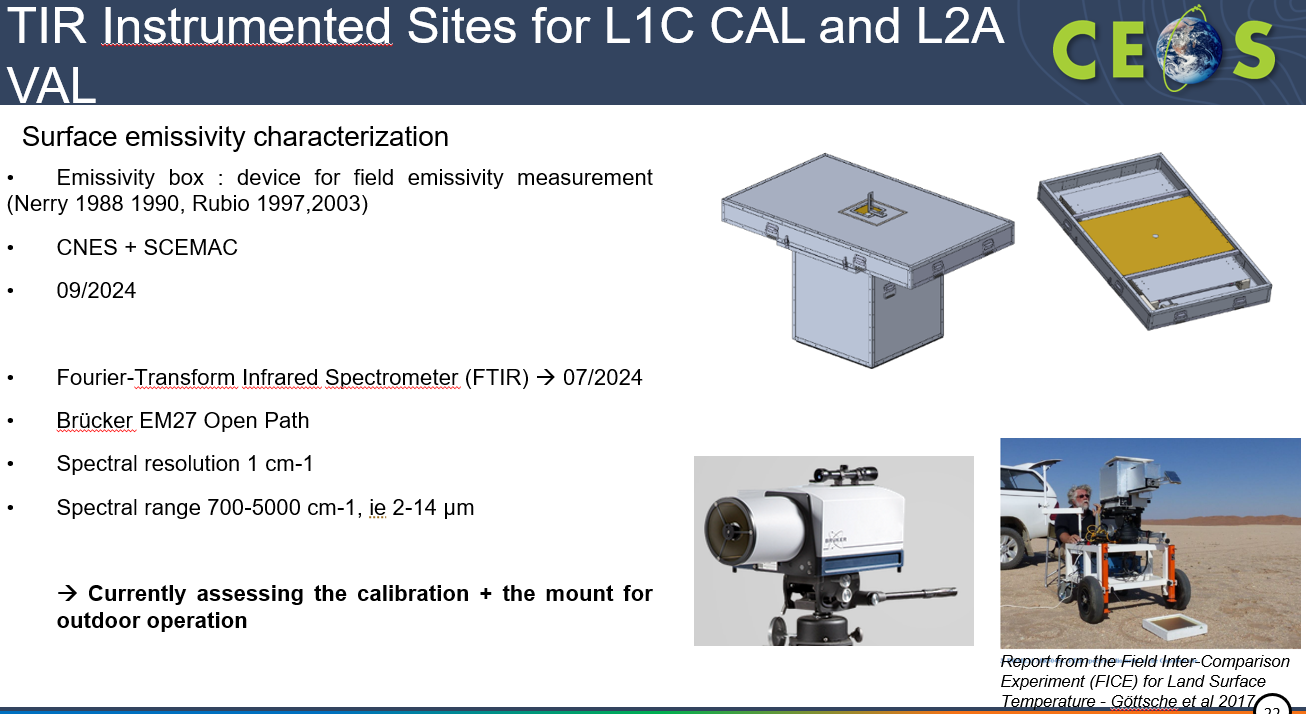 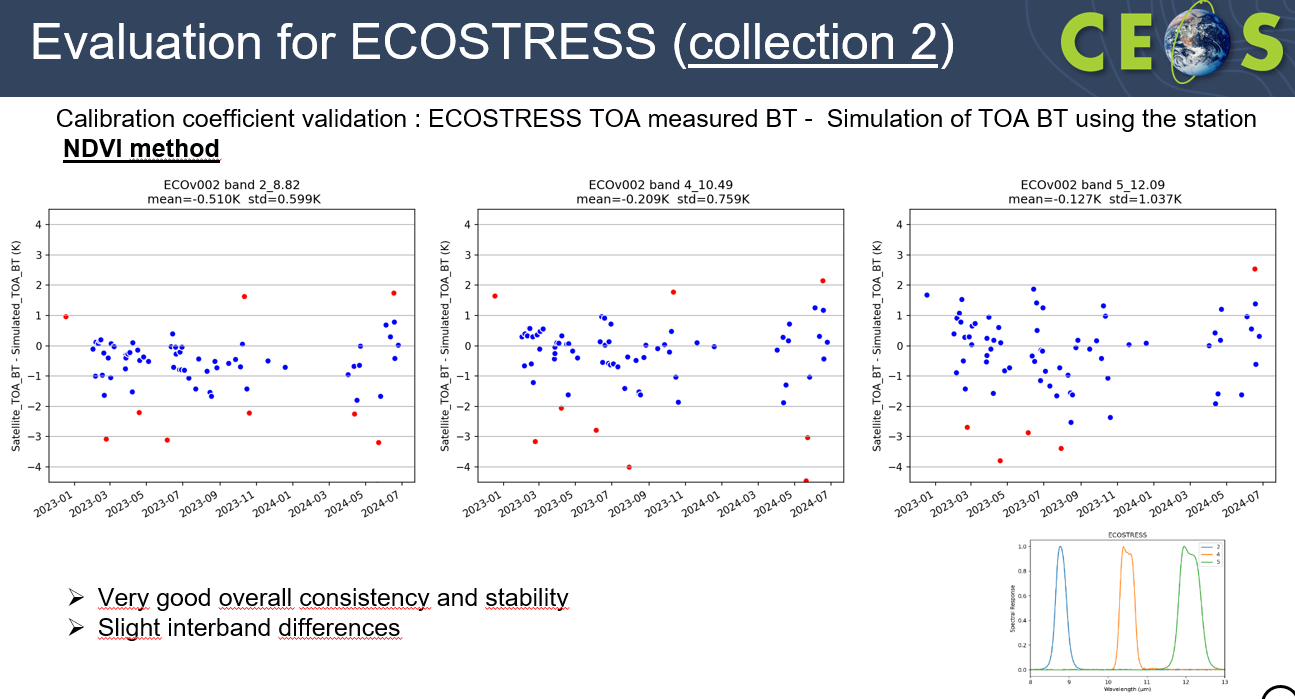 0.2 – 0.5 K
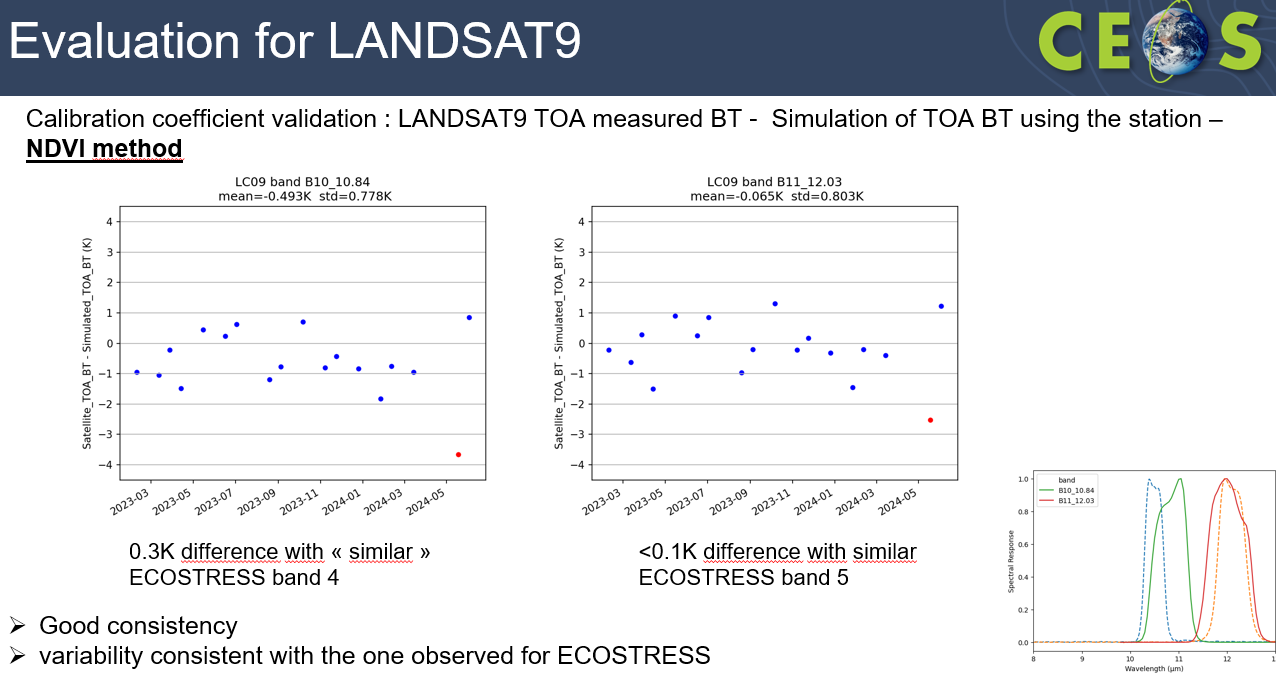 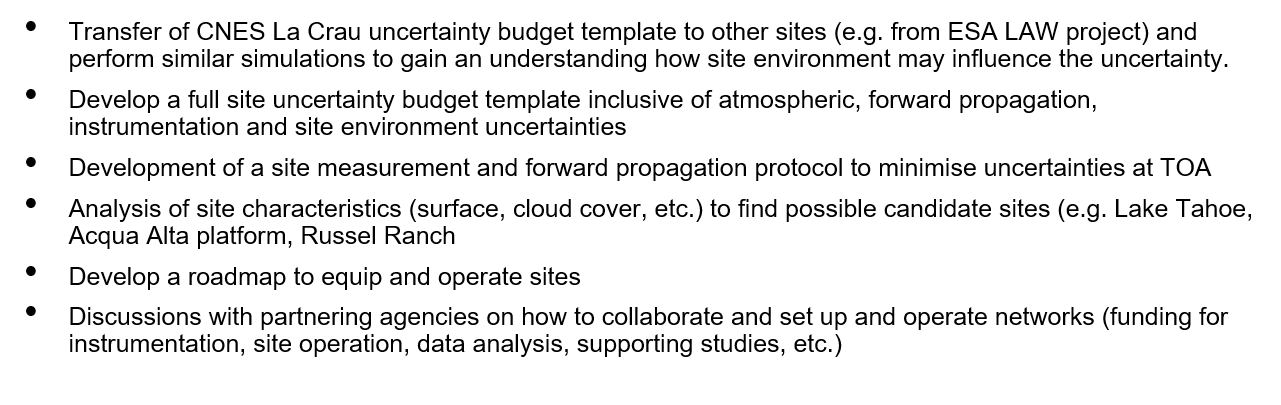 0.1 – 0.3 K
Summary
Looking for a volunteer (s) to take leadership of ‘image quality/geometric’ focus group
	- USGS to provide a questionnaire to solicit interest and priority topics

Interoperability (radiometric) L1
          - Sub-set of sites identified for ‘encouraged collect by Newspace and agencies
          - Match-up platform to assess/report consistency with ‘CEOS reference’	
          – strategy to build a database for users to assess suitability for their application as first step

Uncertainties, Traceability, QA – lot of interest further workshops include new space 
	- Develop guidance recommendations (agency buyers guide) of what needs to be done to evidence QA
	- CEOS to establish case studies (Sensitivity) to demonstrate why we need information
	- more workshops including in Europe

LST ToA brightness temperature project (TIRCalNet) started with view to future operational network noting RadCalNet has six yrs of operation and >500 active users
  	- Encouraged to start ‘network thinking’ early 	
Solar Irradiance Spectrum 
         – Community is utilising and reprocessing to new spectrum need to add to CalVal portal
          - 	 	  
RT codes (parameterisation/function) may need to improve as we move to SITSat era